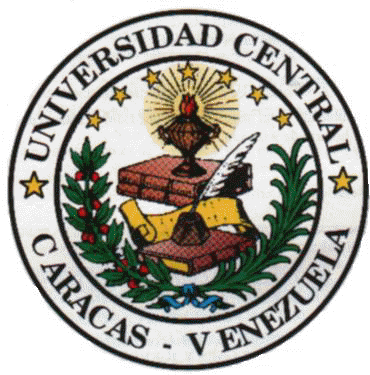 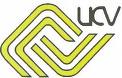 UNIVERSIDAD CENTRAL DE VENEZUELA
FACULTAD DE CIENCIAS VETERINARIAS
MEDICINA Y PRODUCCION DE CERDOS
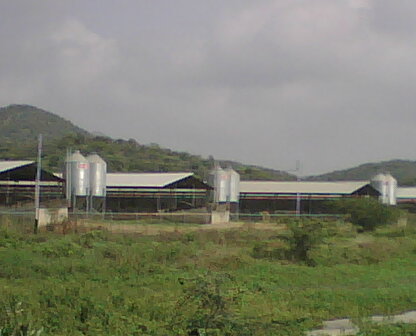 INSTALACIONES PORCINAS Y BIOSEGURIDAD
TEMA #2
M.V MERCEDES CHANG
Puntos a tratar:
Tipos de instalaciones Porcinas  e instalaciones existentes en Venezuela.
Dimensiones ideales para cada una de las instalaciones.
Instalaciones ideales y alternativas correctivas de las ya establecidas.
Bioseguridad
Calculo de las instalaciones necesarias de una granja, dependiendo al numero de madres que posee.
Tipos de instalaciones
VERRAQUERAS
GESTACIONES
PARITORIOS
INICIACION- CRECIMIENTO
ENGORDE
Tipos de instalaciones
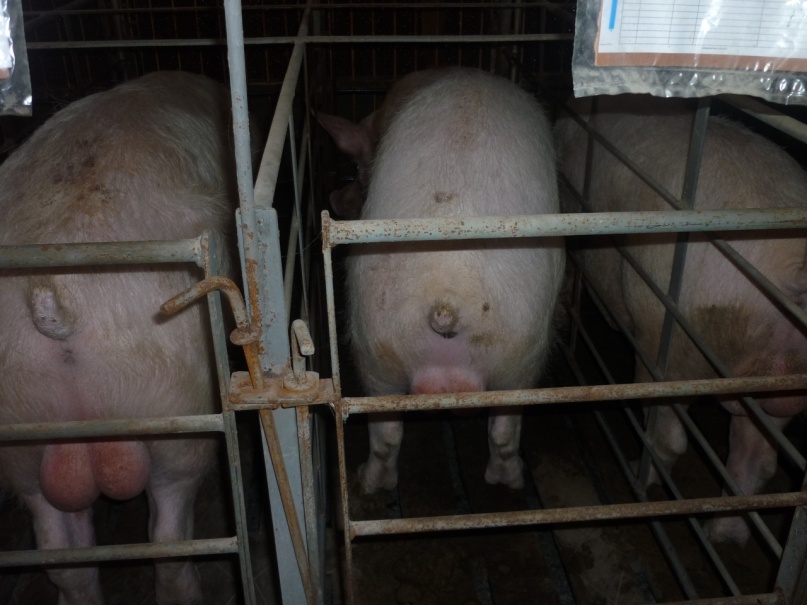 Verraqueras
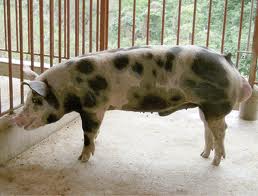 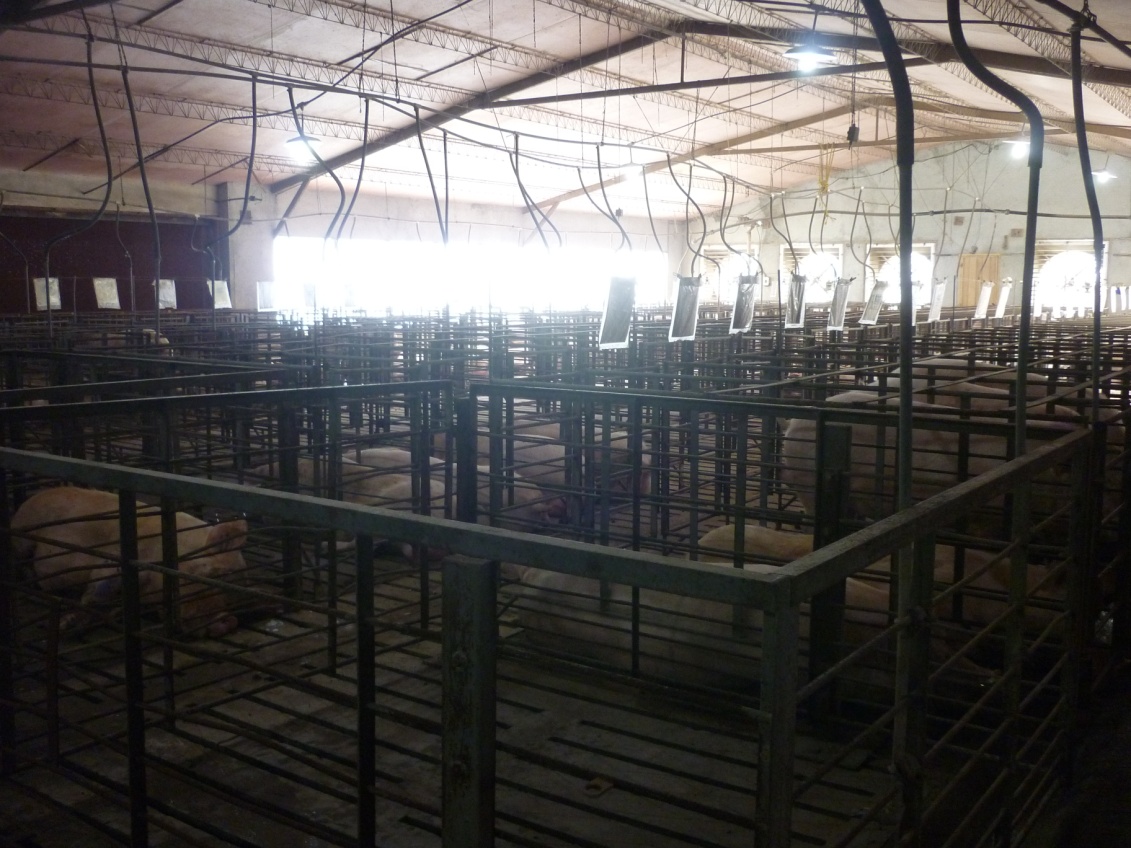 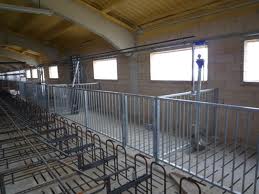 Tipos de instalaciones:
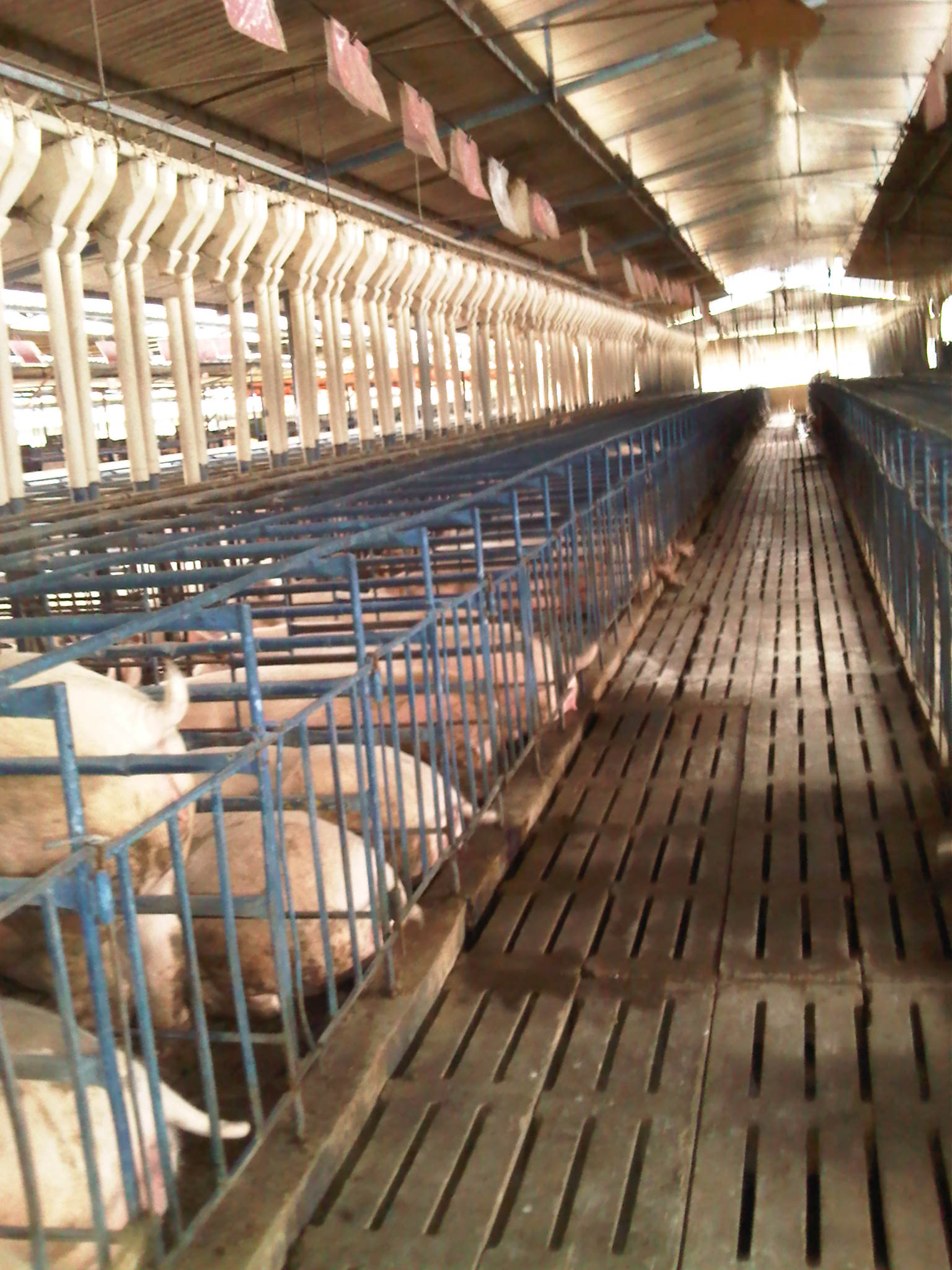 Gestaciones
(jaulas, corrales, potreros)
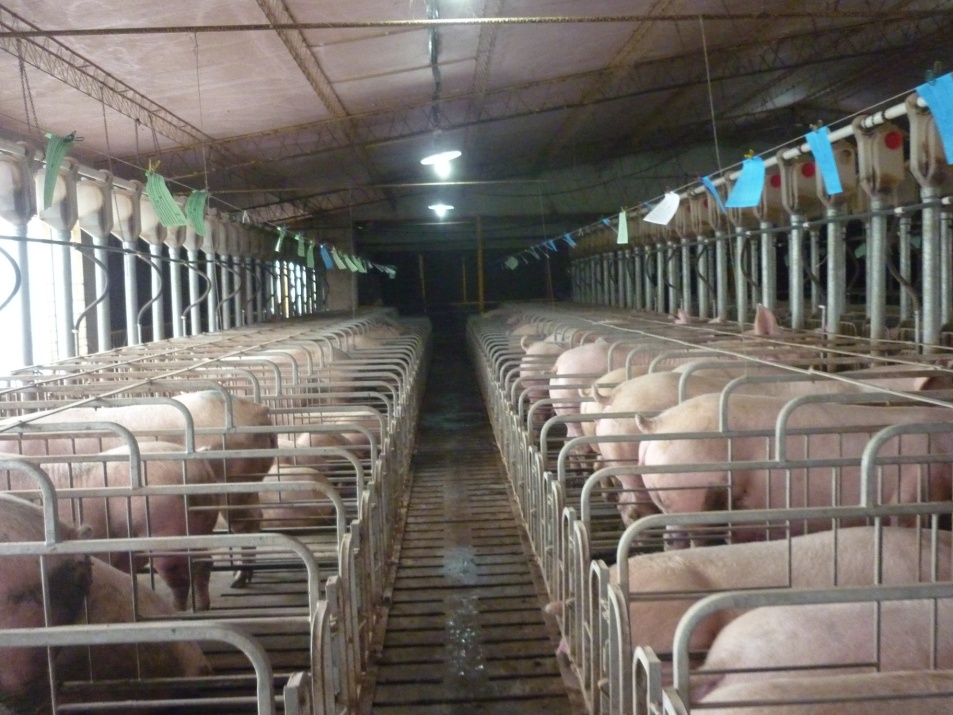 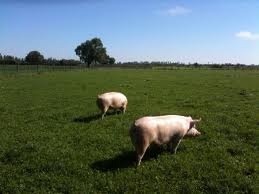 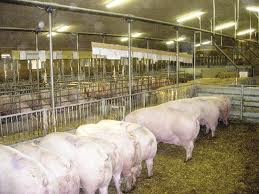 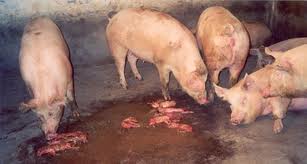 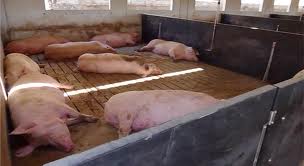 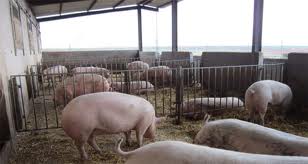 Tipos de instalaciones
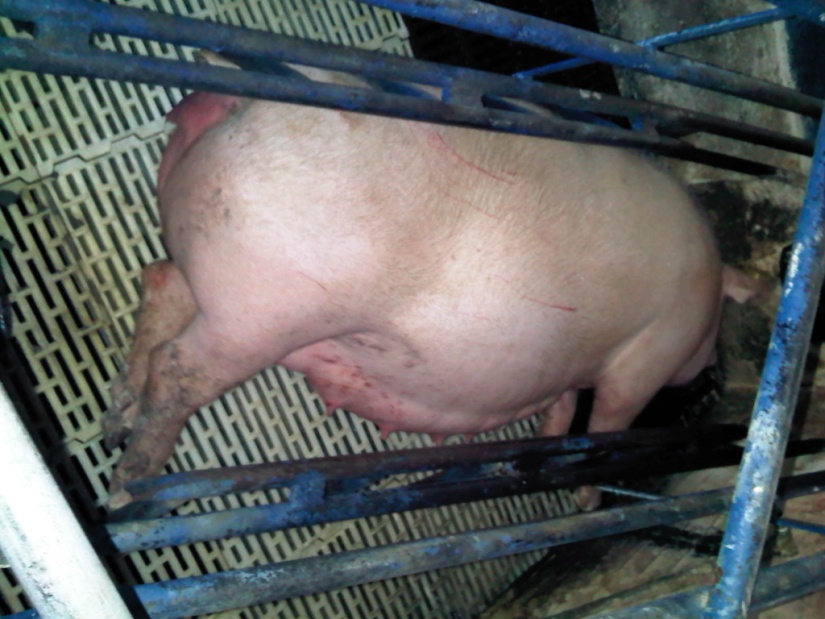 Paritorios
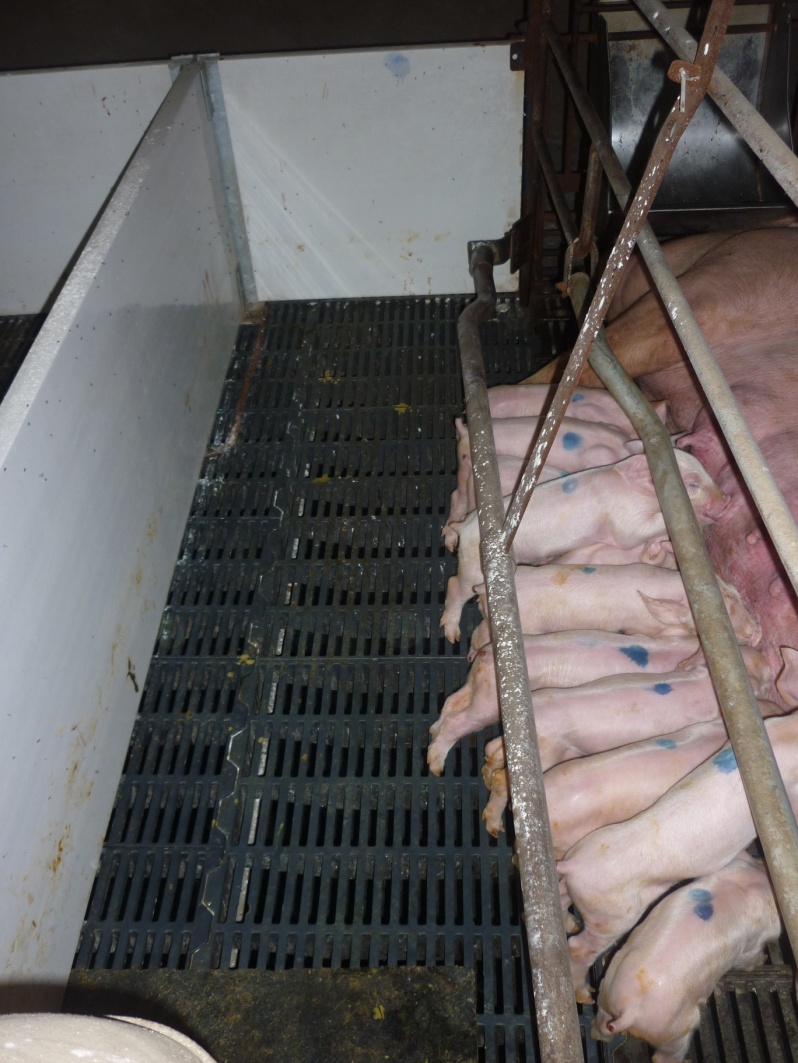 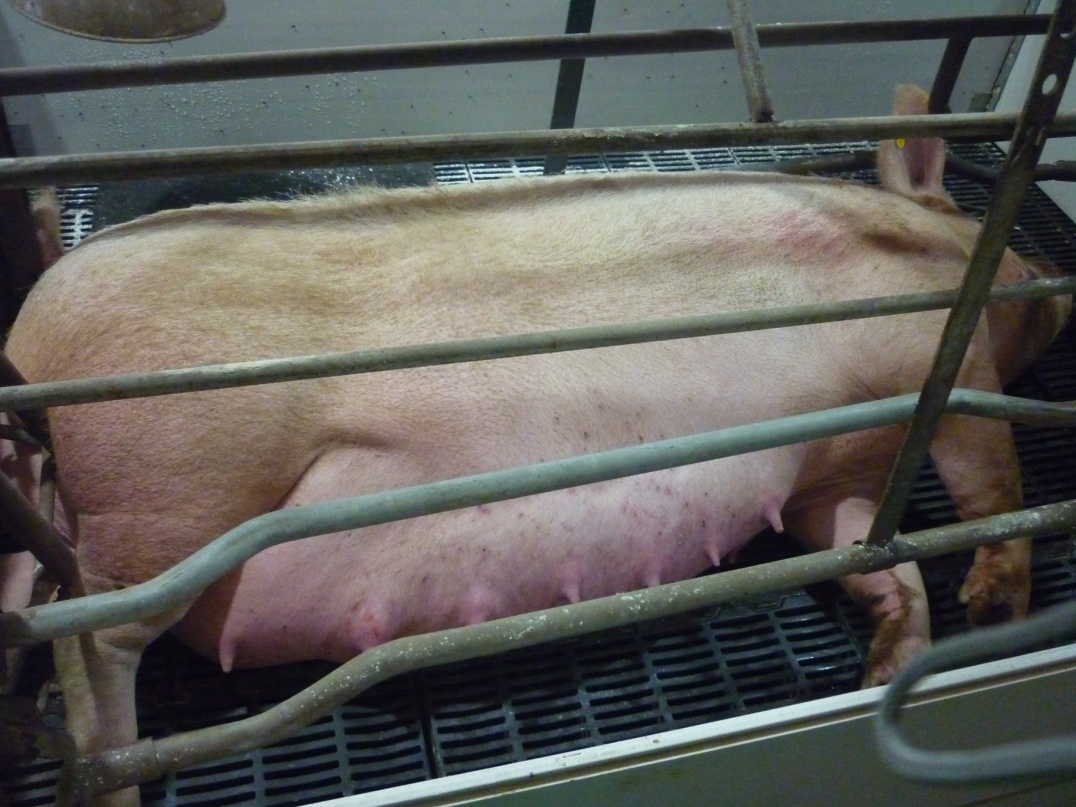 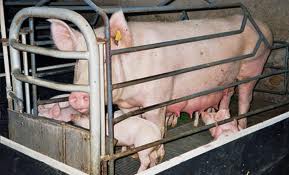 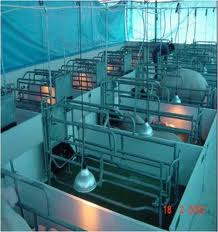 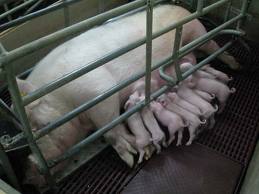 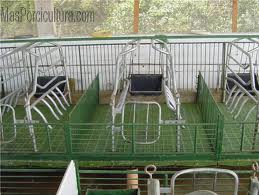 Tipos de instalaciones
Iniciación - crecimiento
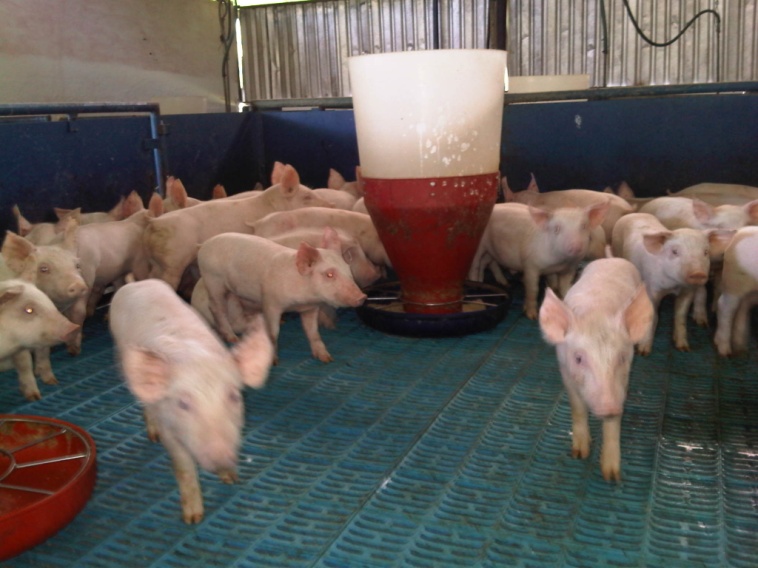 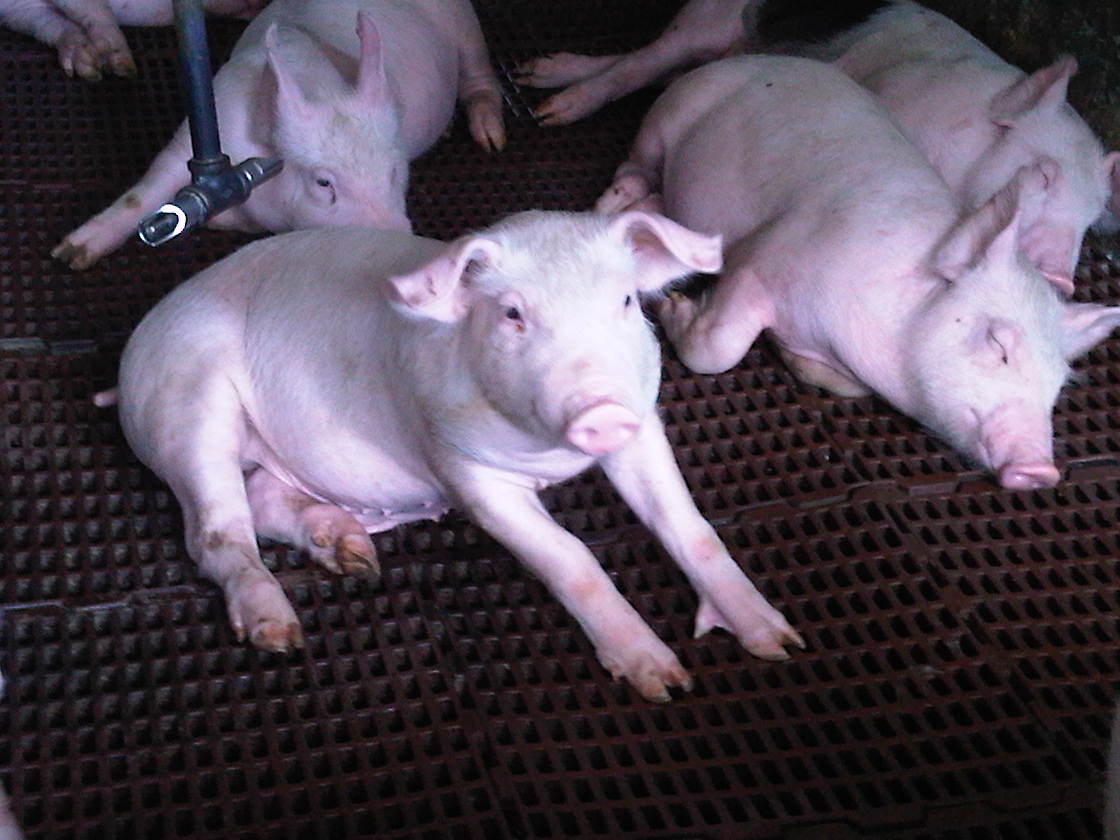 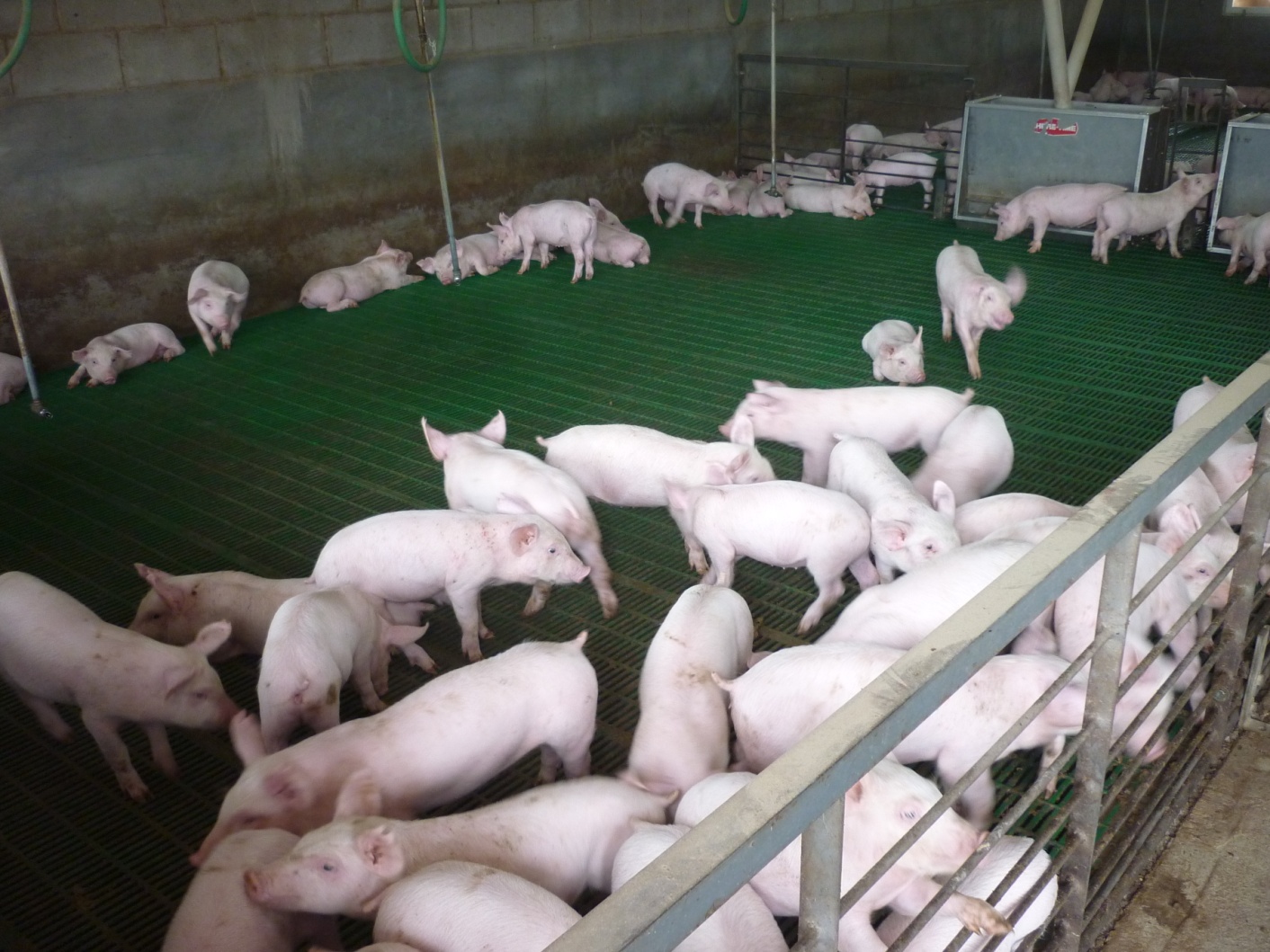 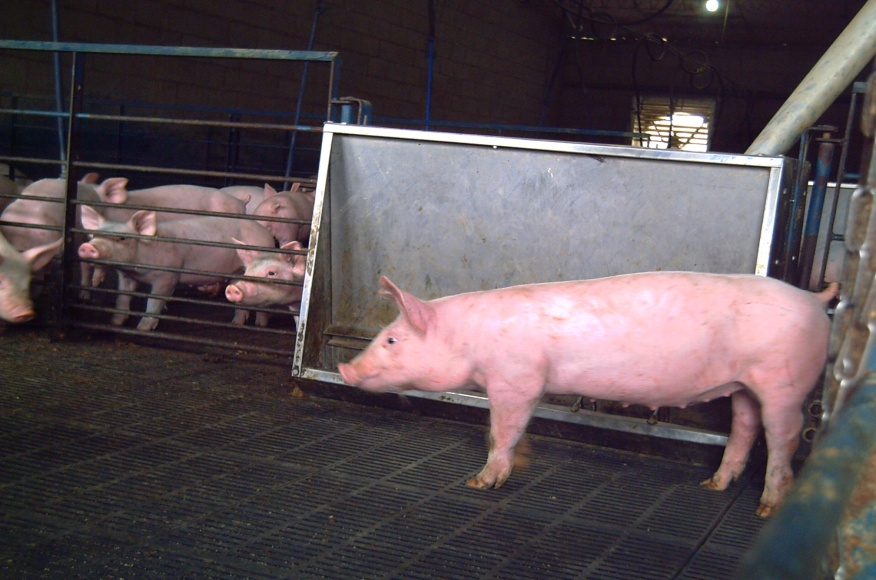 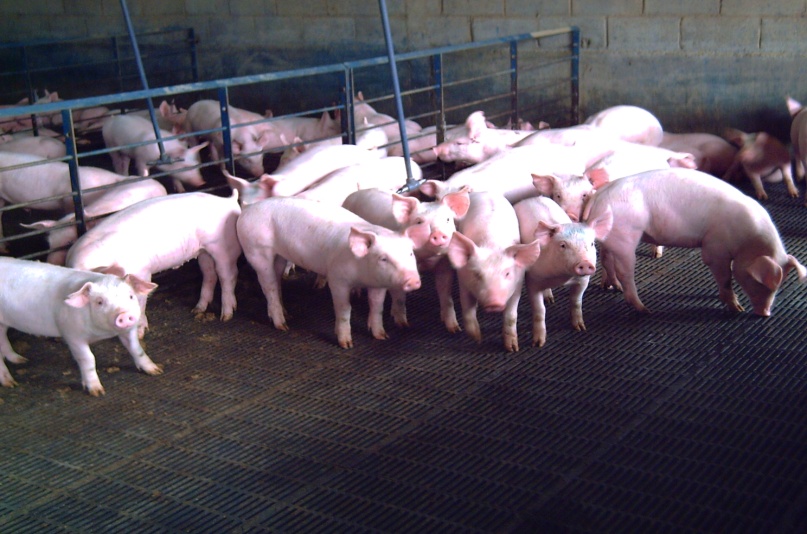 Tipos de instalaciones
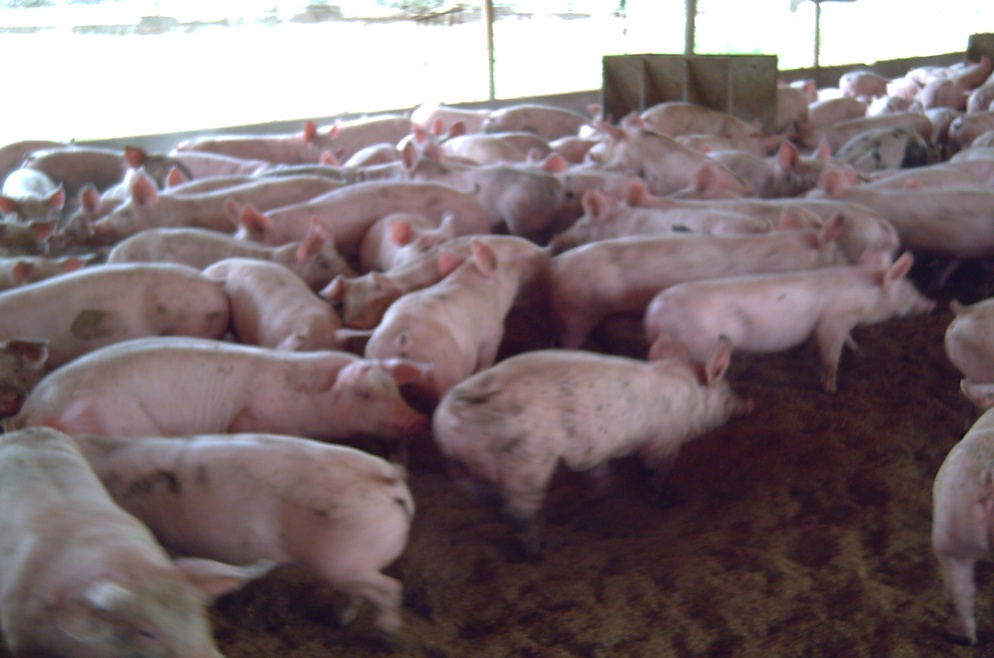 Engorde
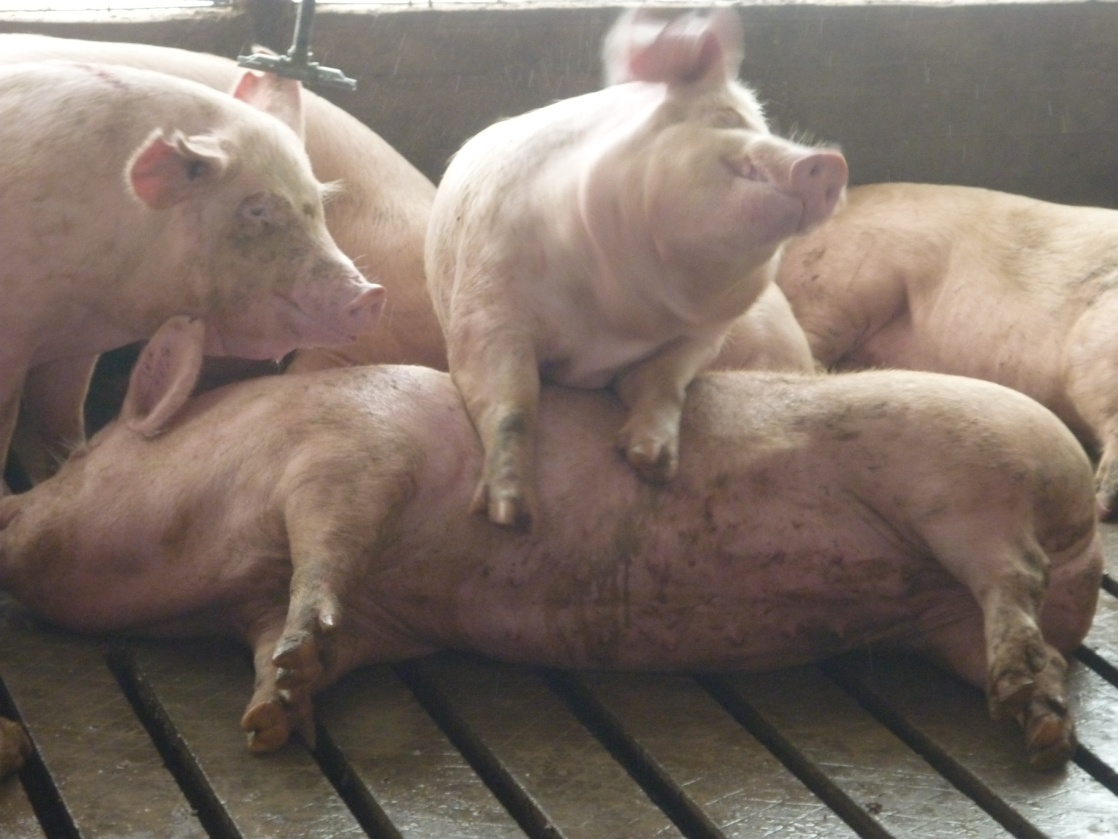 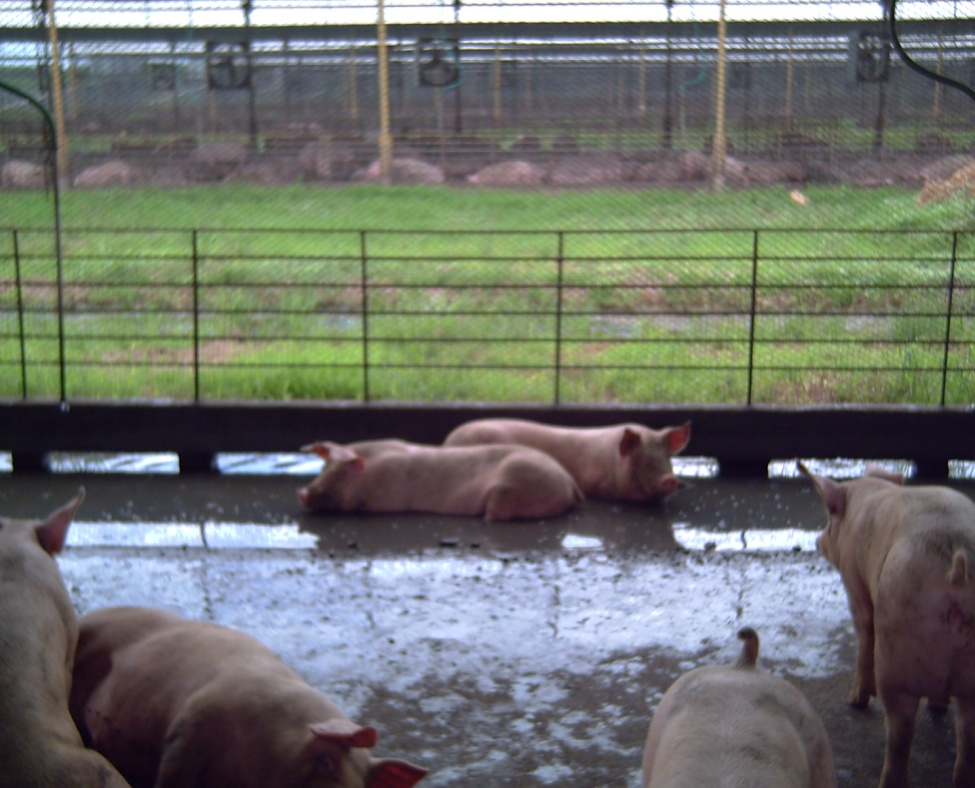 4 patas de la mesa de la Producción Porcina
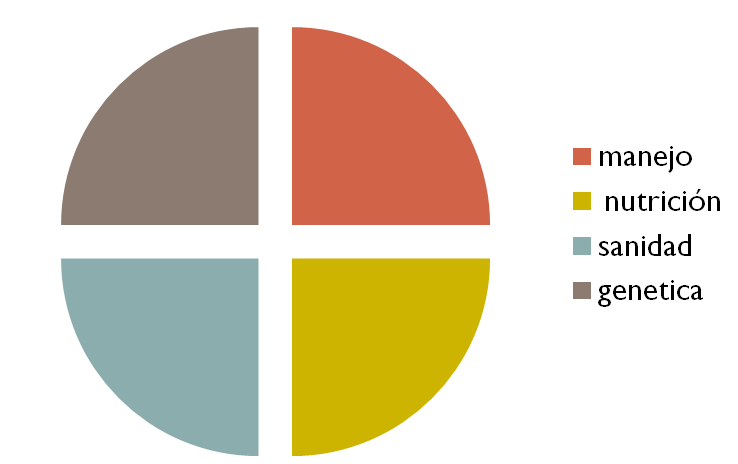 “Dr. José Maqueda (2004)”
MEDIO 
AMBIENTE
ESTRÉS
LA  PRODUCCIÓN 
LA  SUPERVIVENCIA
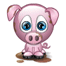 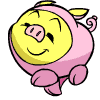 DEBEMOS TOMAR EN CUENTA…
Tamaño de la granja
Tipo de granja
Capital
Manejo (cantidad y calidad personal)
Bioseguridad
Salud animal
Genética
Dimensiones ideales para cada una de las instalaciones:
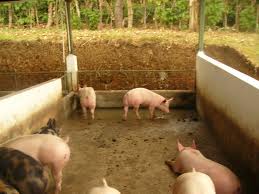 SUPERFICIES:      PISOS

CEMENTO RUSTICO COMPLETO
SLAT CEMENTO
REJILLAS 
COCHIPOLLO, CAMA PROFUNDA O DEEP BEDDING
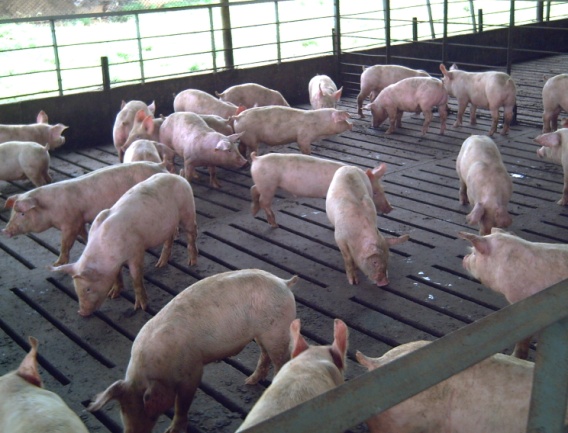 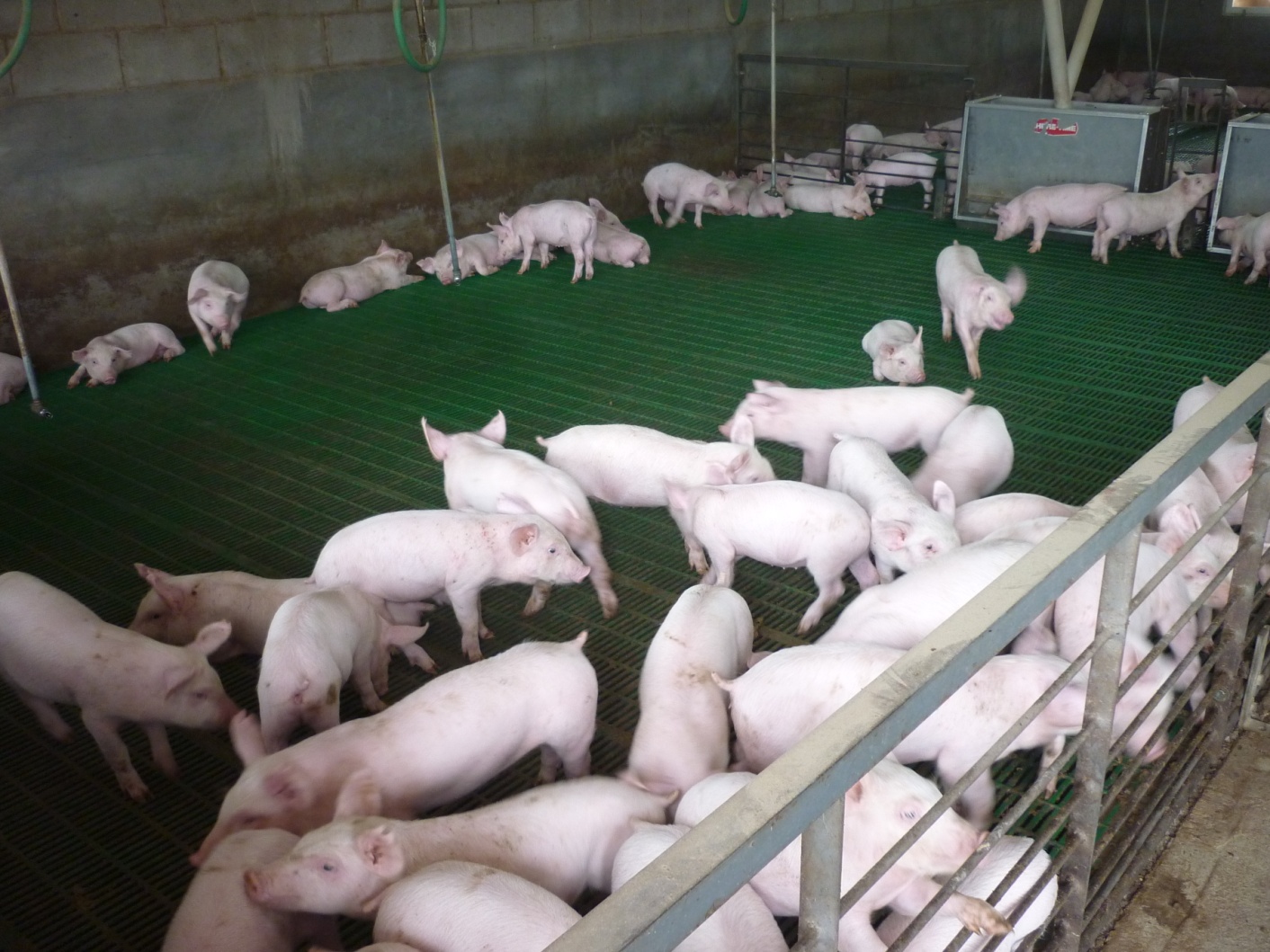 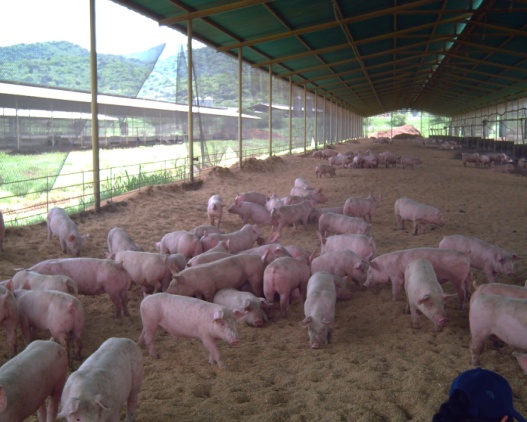 INSTALACIONES…
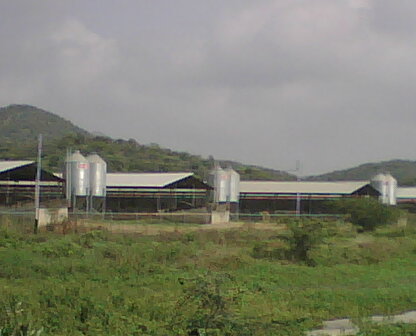 SUPERFICIES
MADRES
2,3 – 2,5 m  LONGITUD X 0,6 m ancho
VERRACOS
2,5 LONGITUD (JAULAS)
4  - 6 m² (CORRALES)
INSTALACIONES…
DIMENSIONES
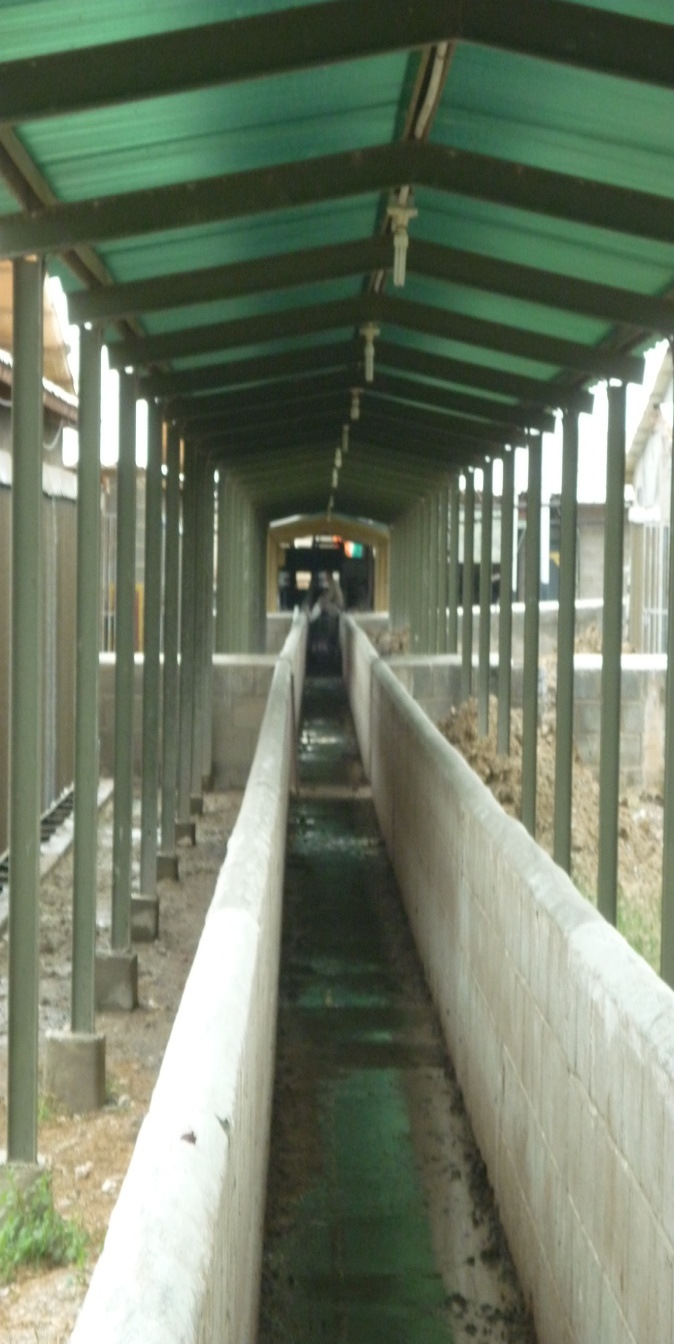 PASILLOS:  

Deben medir entre 1 a 1,2 m
Tomar en cuenta el uso del pasillo.
Libres de objetos
Limpios
anti resbalantes
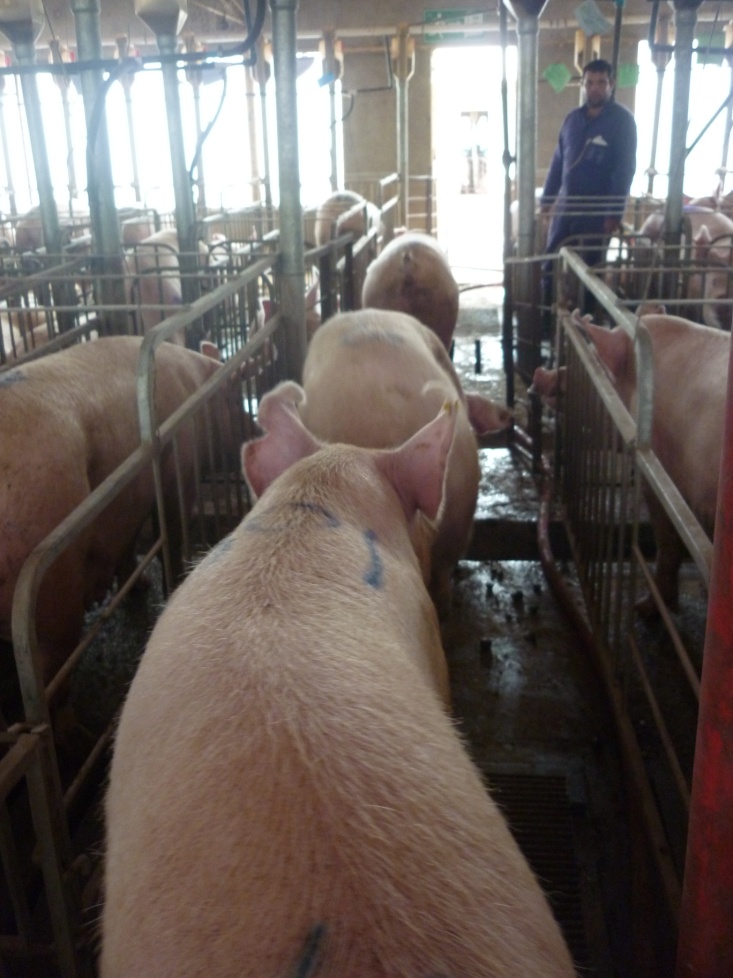 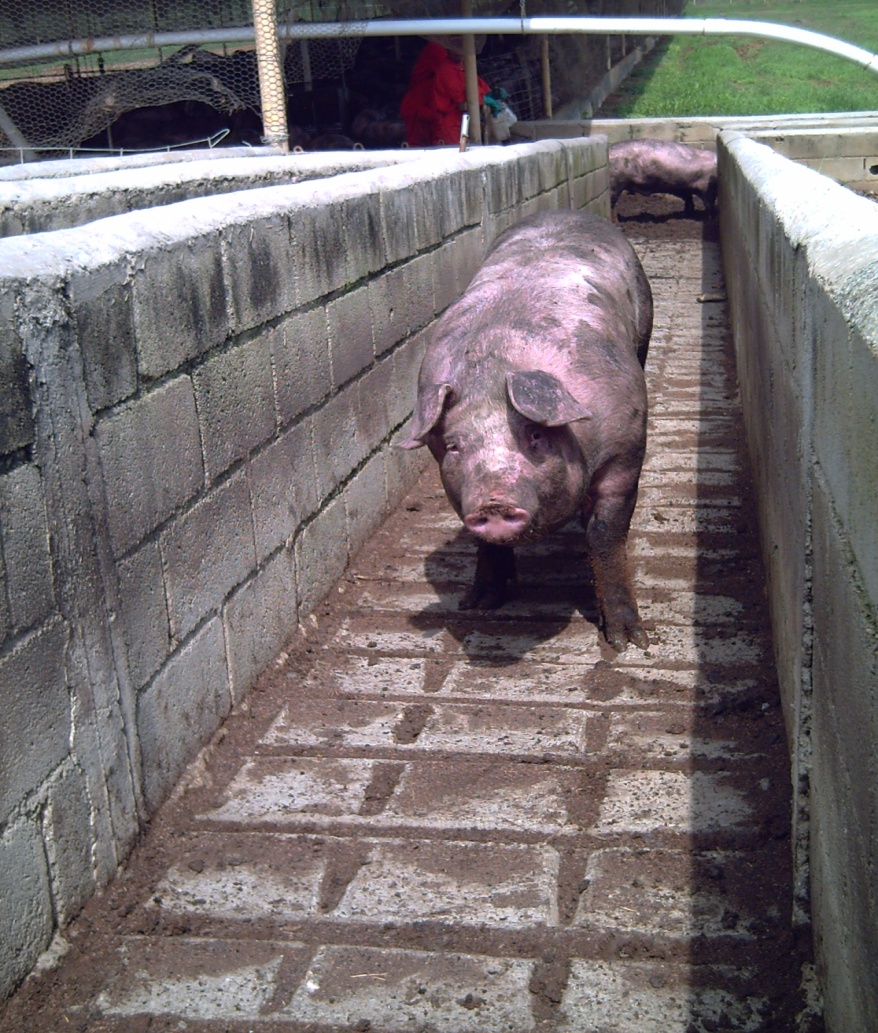 Pasillos…
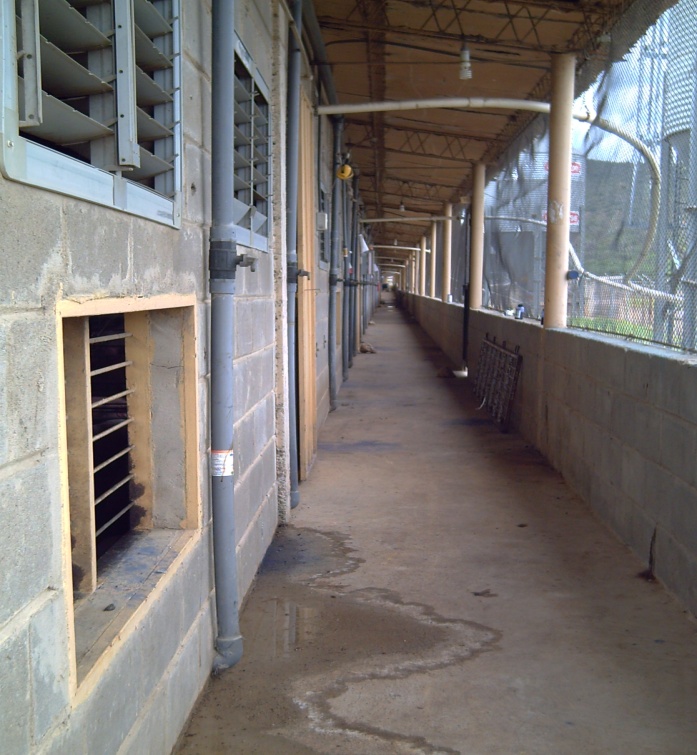 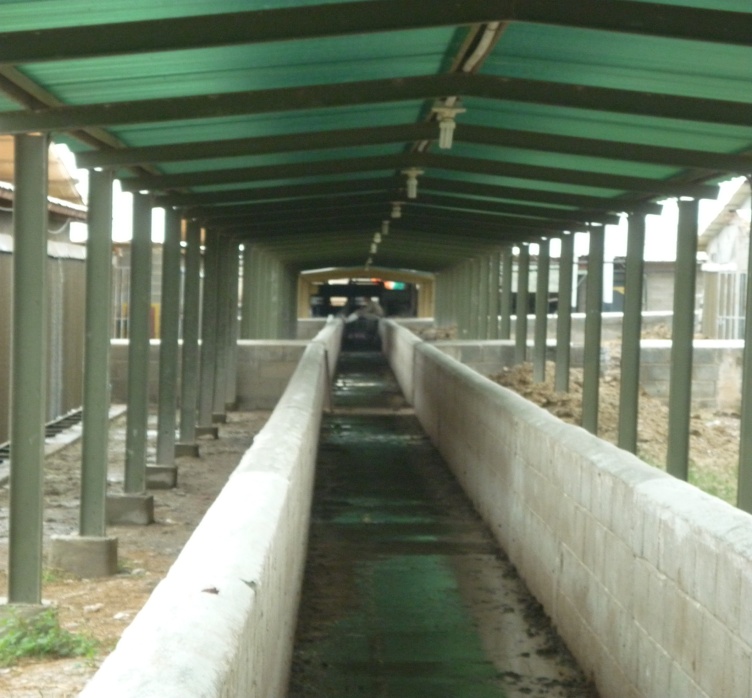 INSTALACIONES…
DIMENSIONES
TECHOS:
Recomendable acerolic
Altura de 4-5 m (clima cálido).
Sentido Este – Oeste.
Caballete o farola
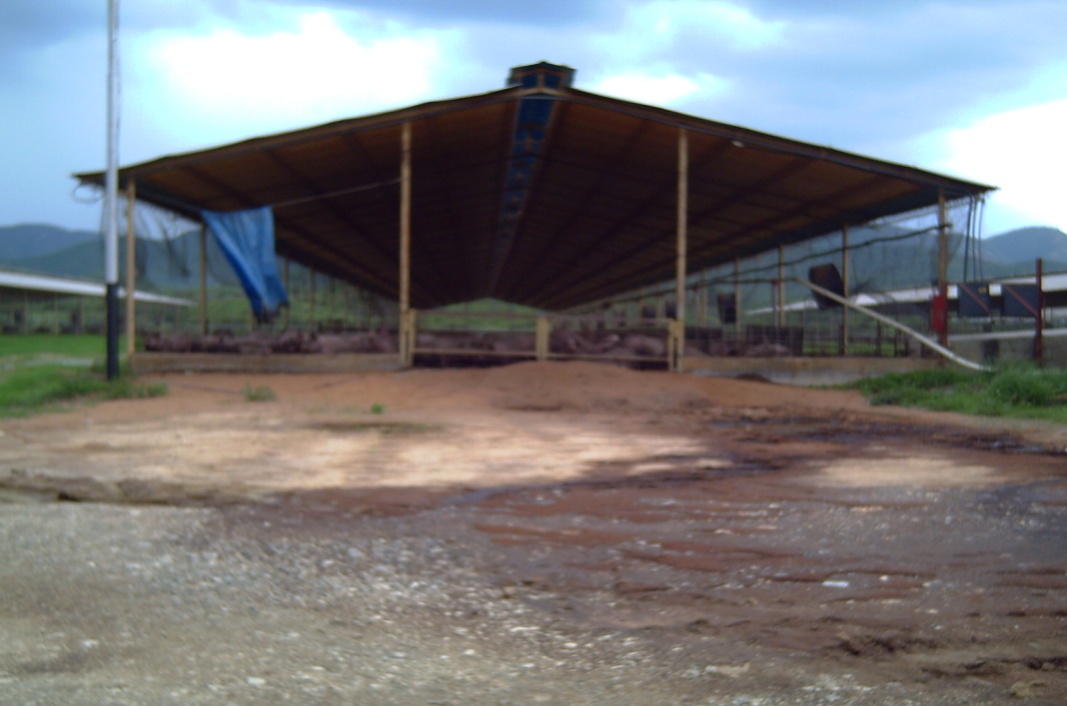 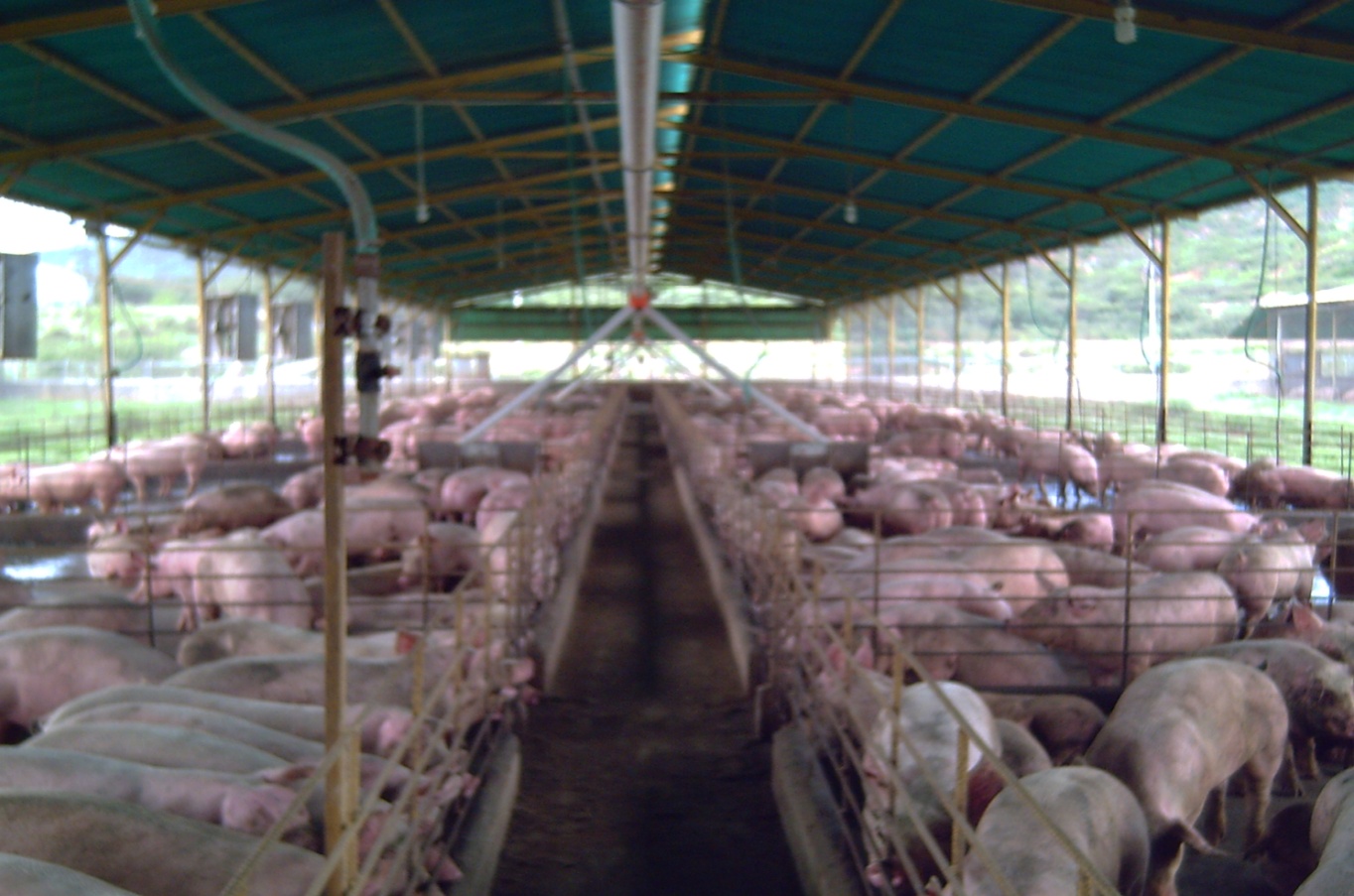 INSTALACIONES…
DIMENSIONES
PAREDES:

Medias paredes de bloques y cemento 
Rejas
Maternidad:  divisiones con pared, láminas plástico resistente, etc.
Importante uso de Mallas pajareras
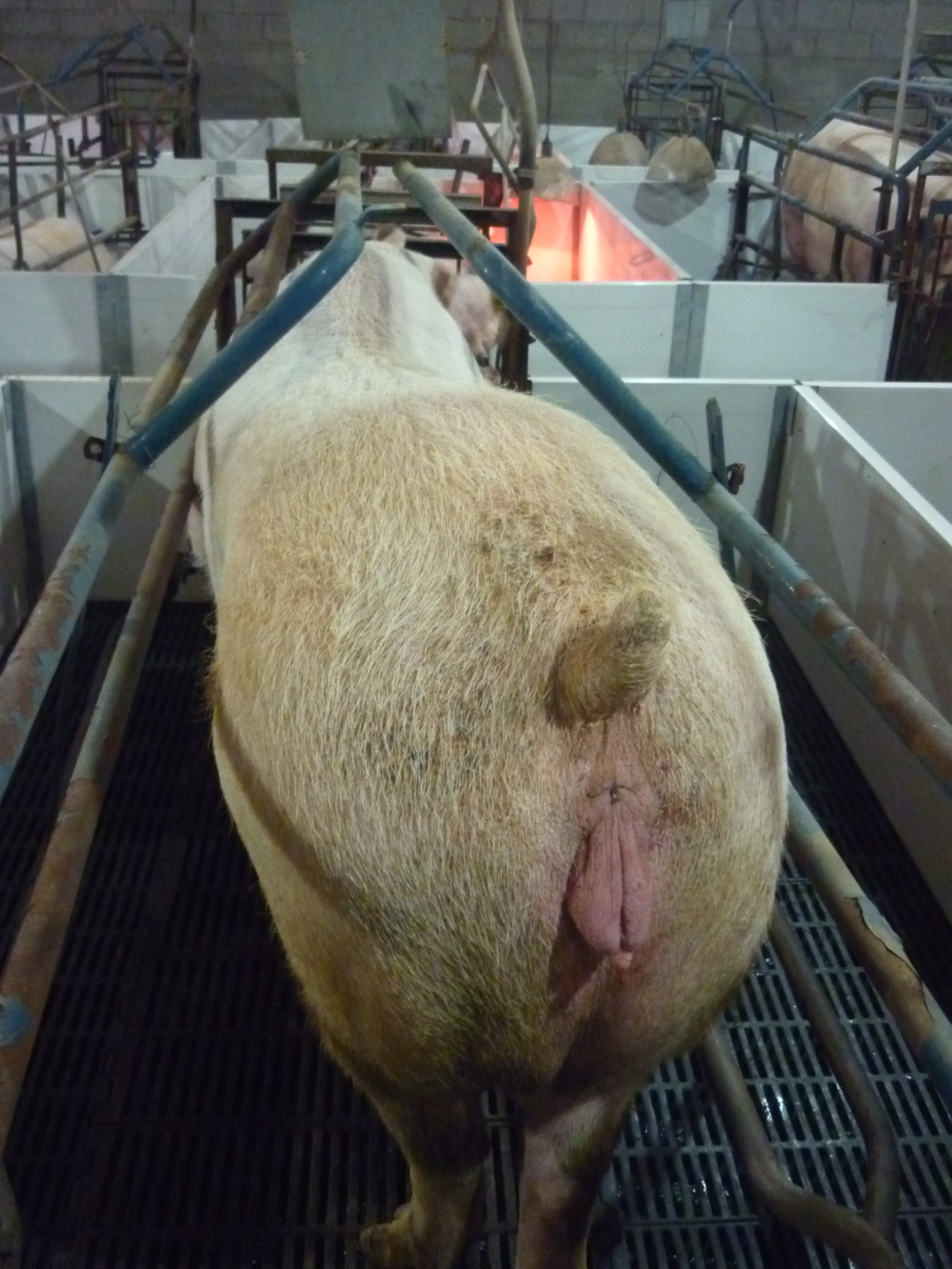 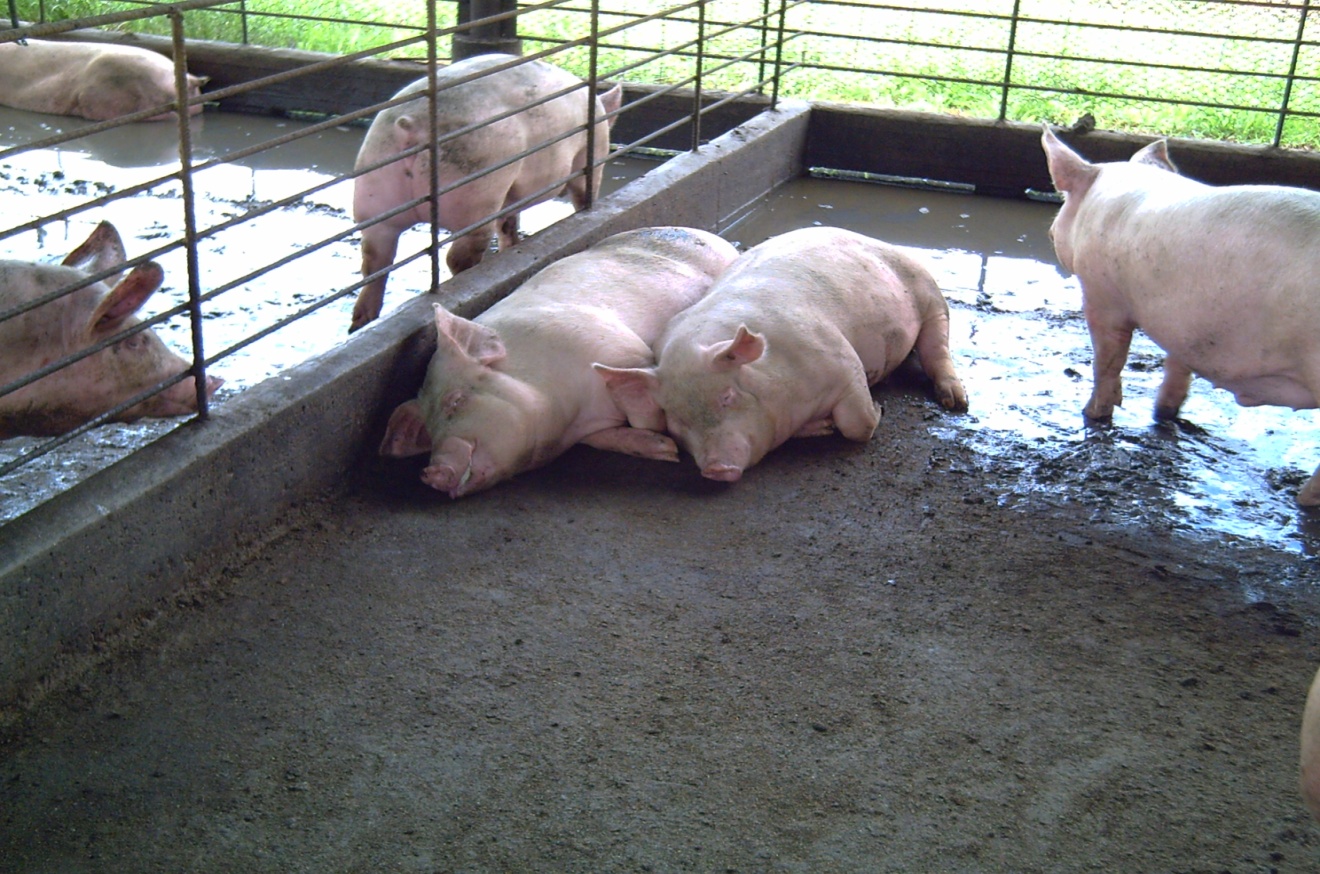 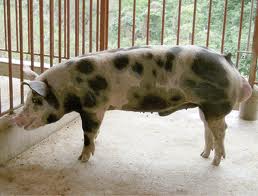 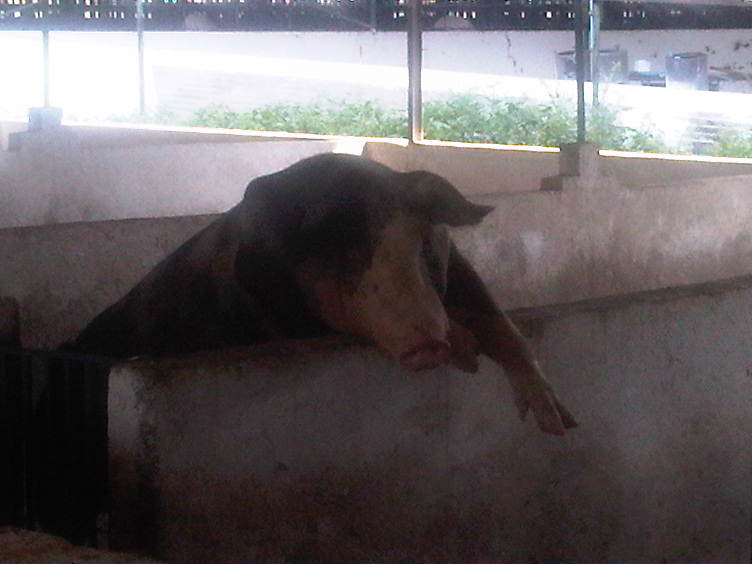 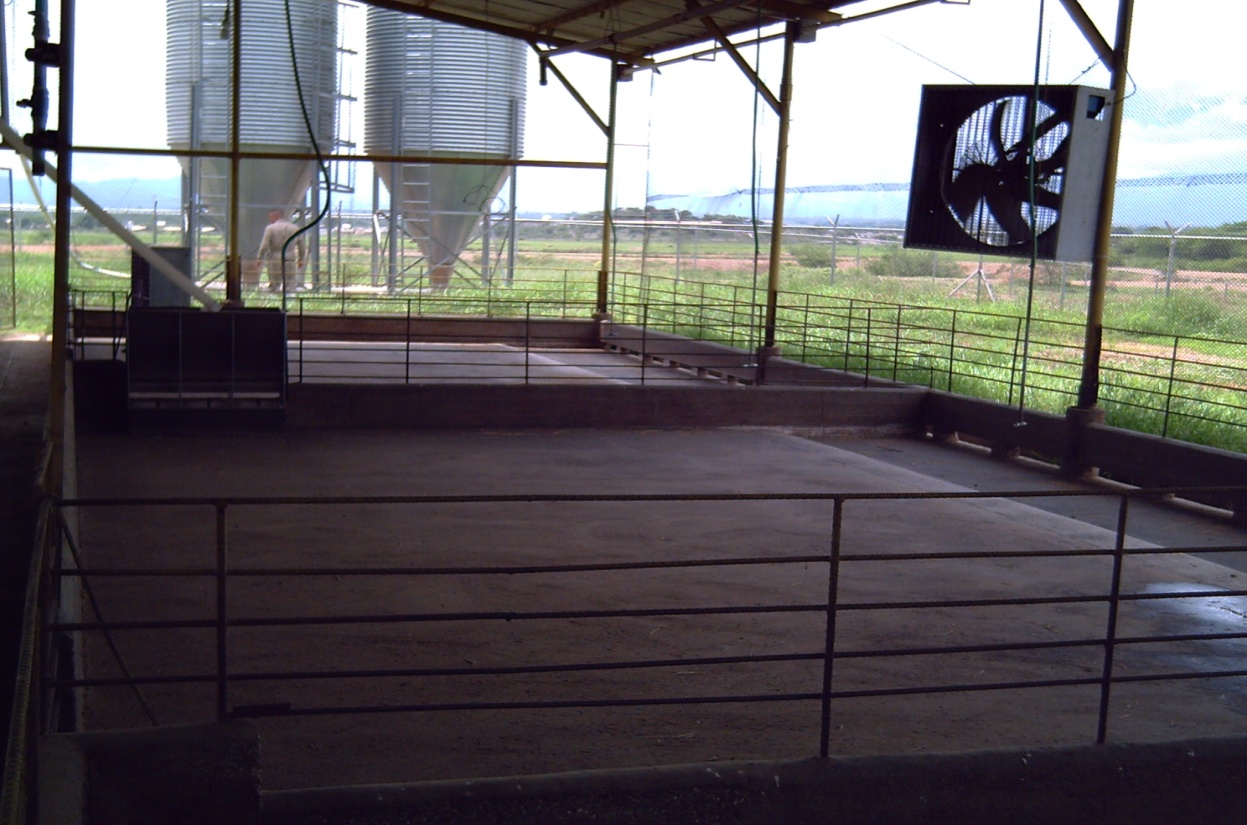 INSTALACIONES…
DIMENSIONES
PUERTAS:   Metálicas, separadas del suelo, inviolables,                              lo suficientemente anchas.

COMEDEROS:                     4 animales (iniciación)
                          1 Boca 
                                              2 animales (engorde)

BEBEDEROS: 
Fosa
chupetes
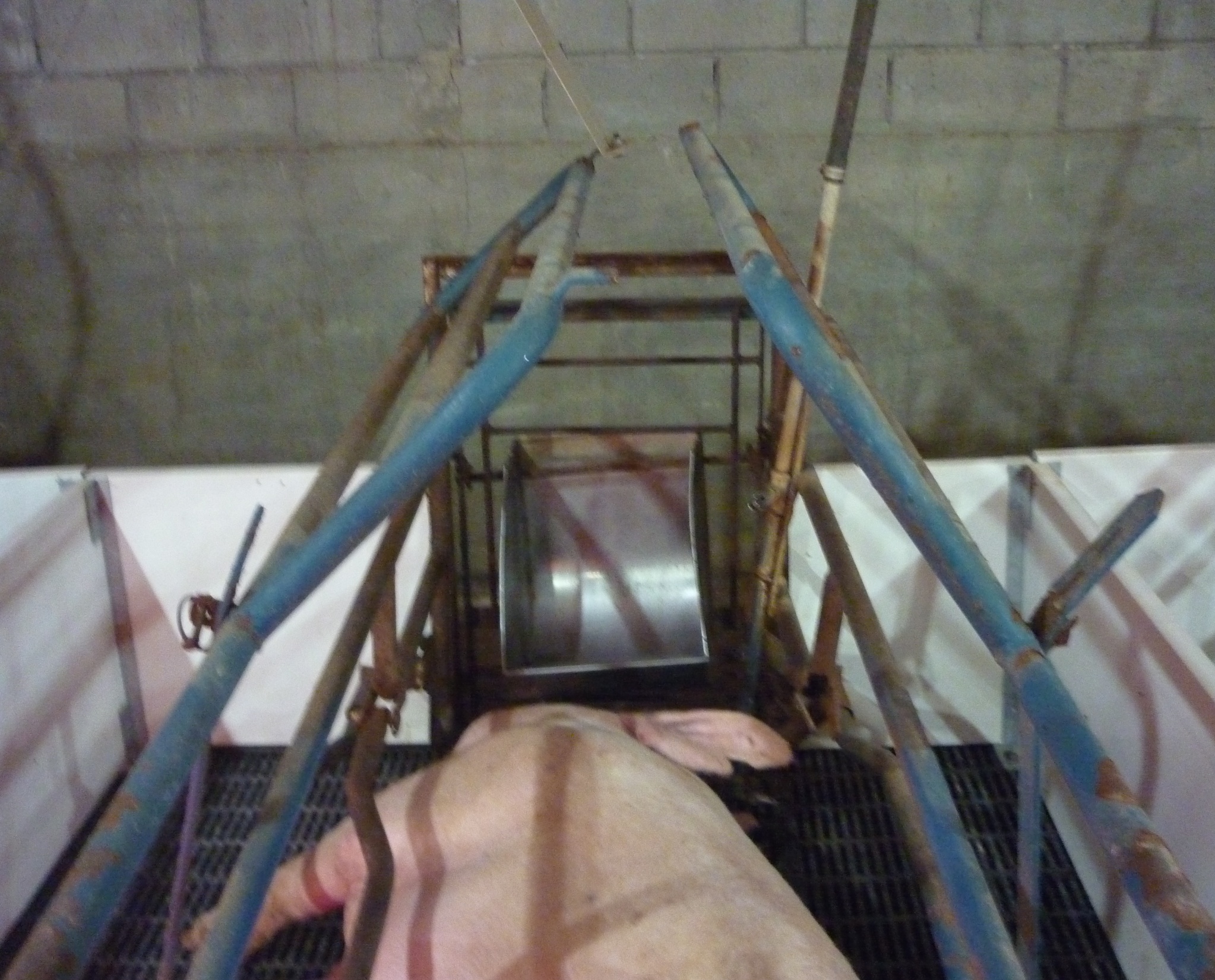 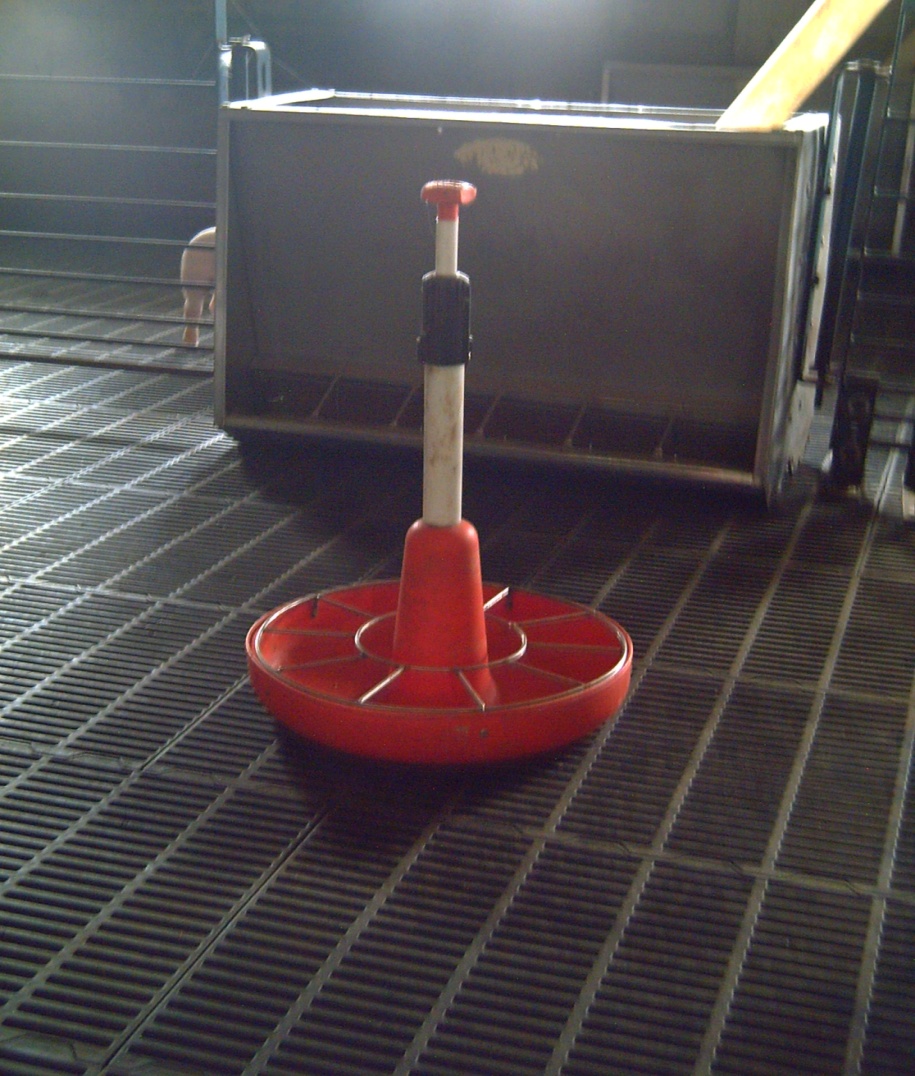 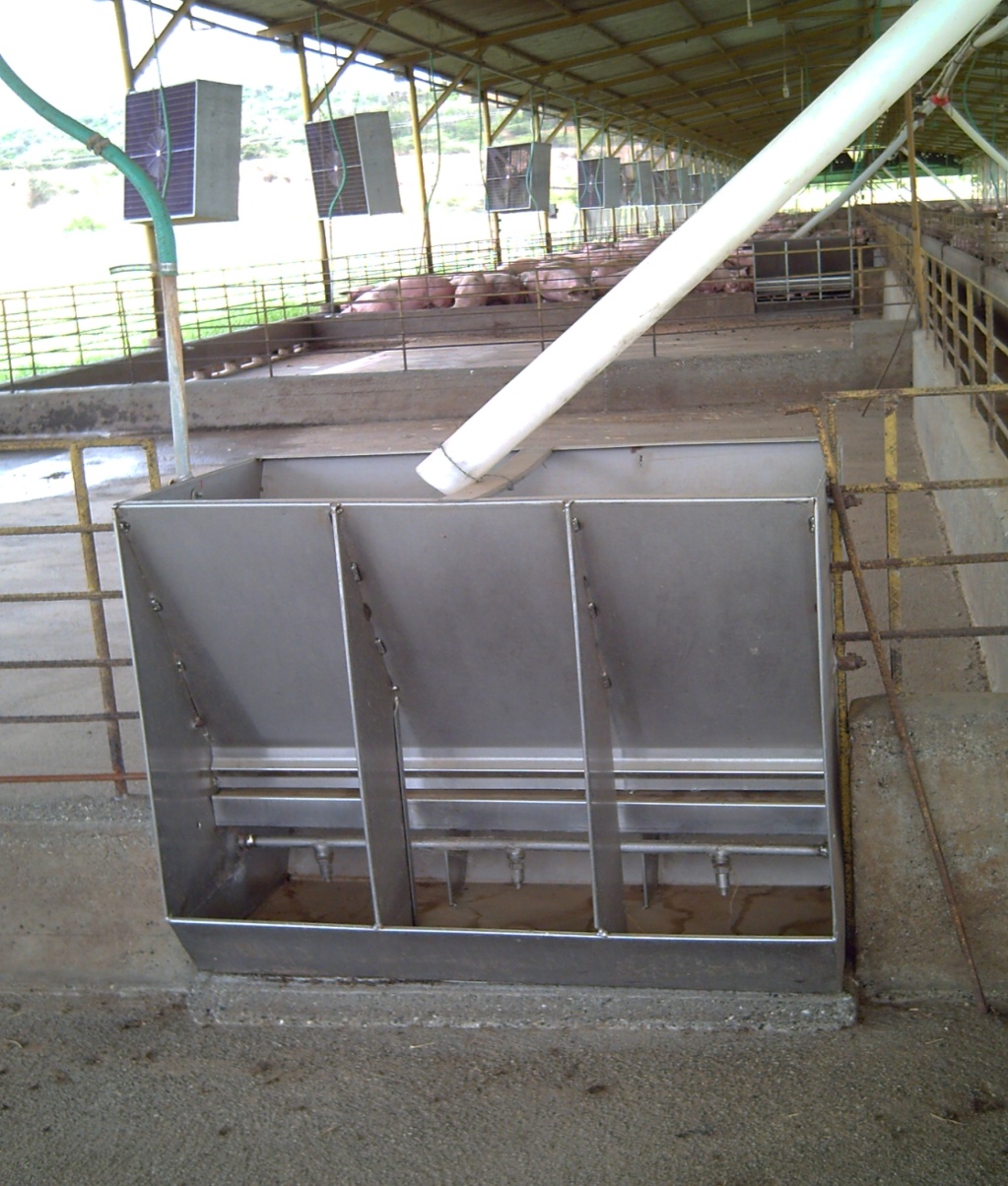 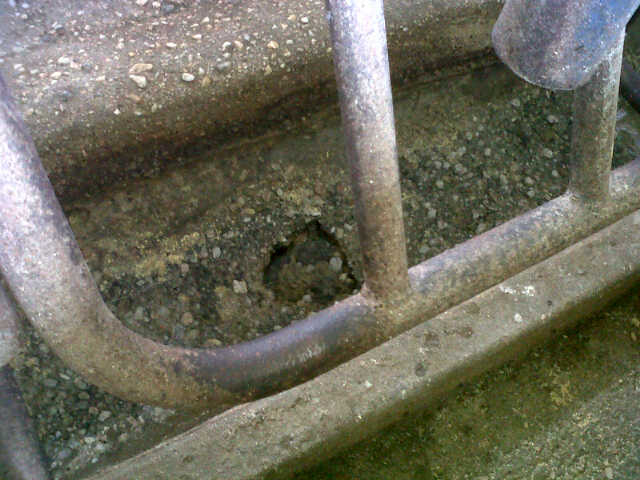 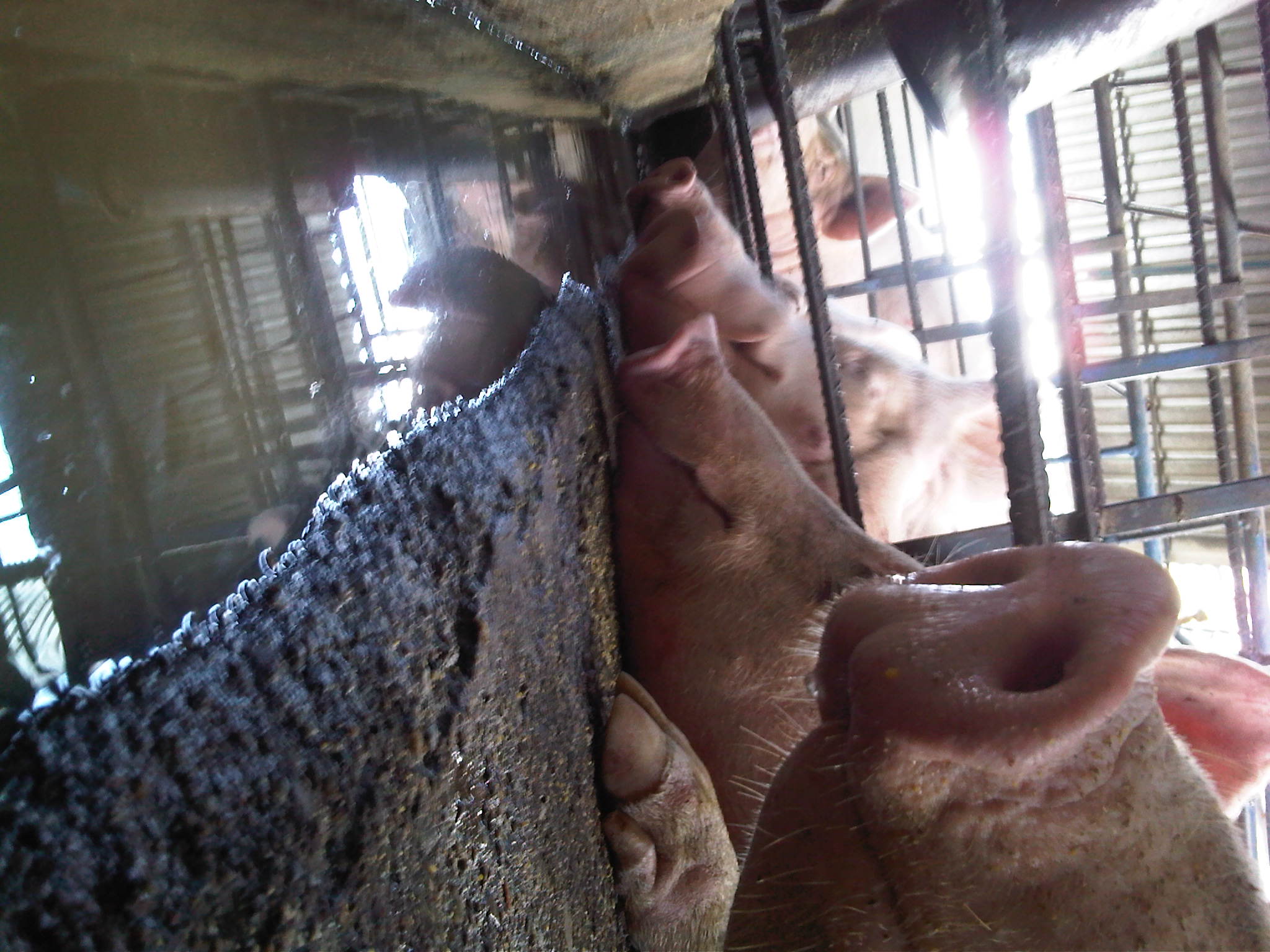 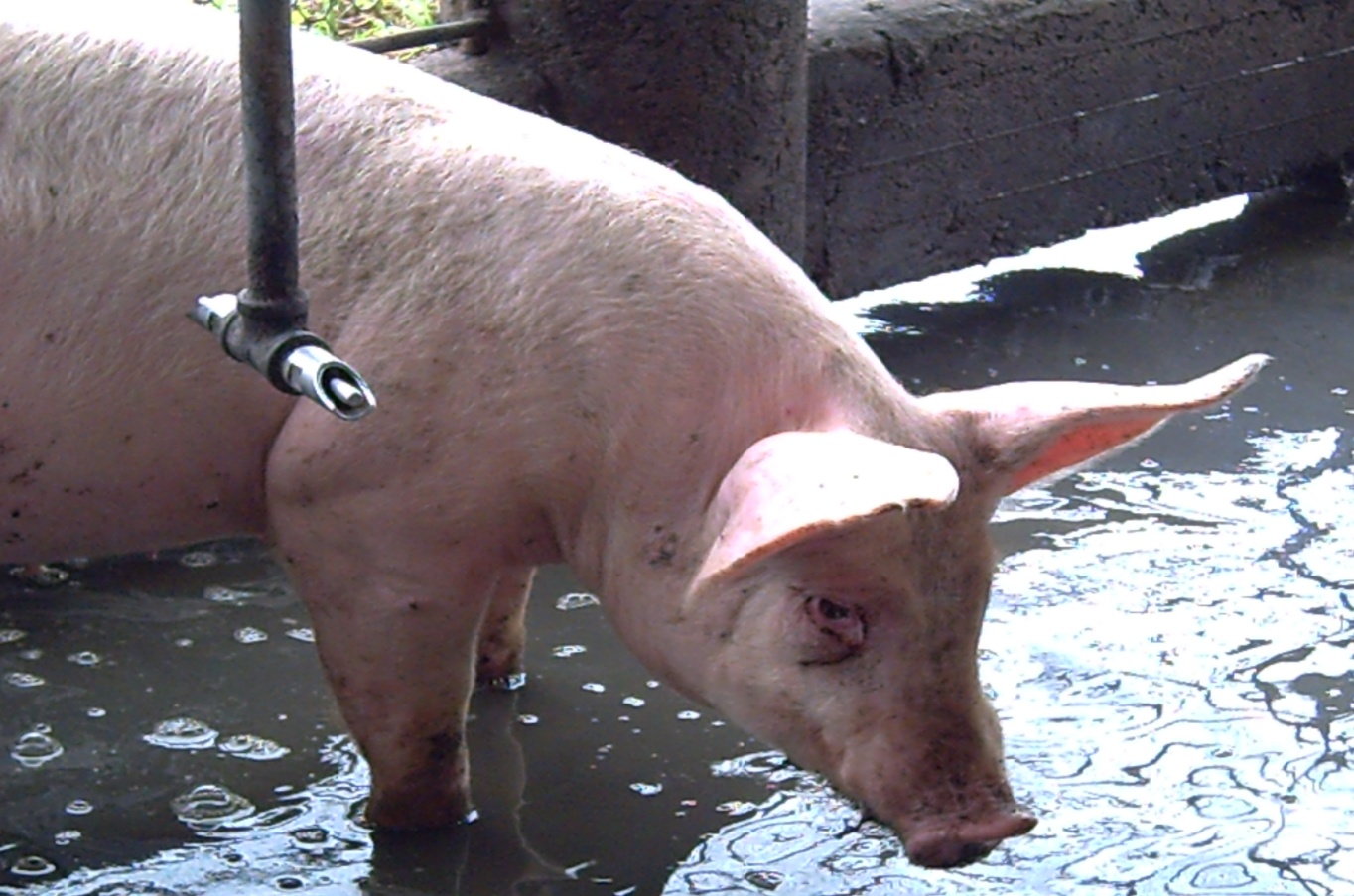 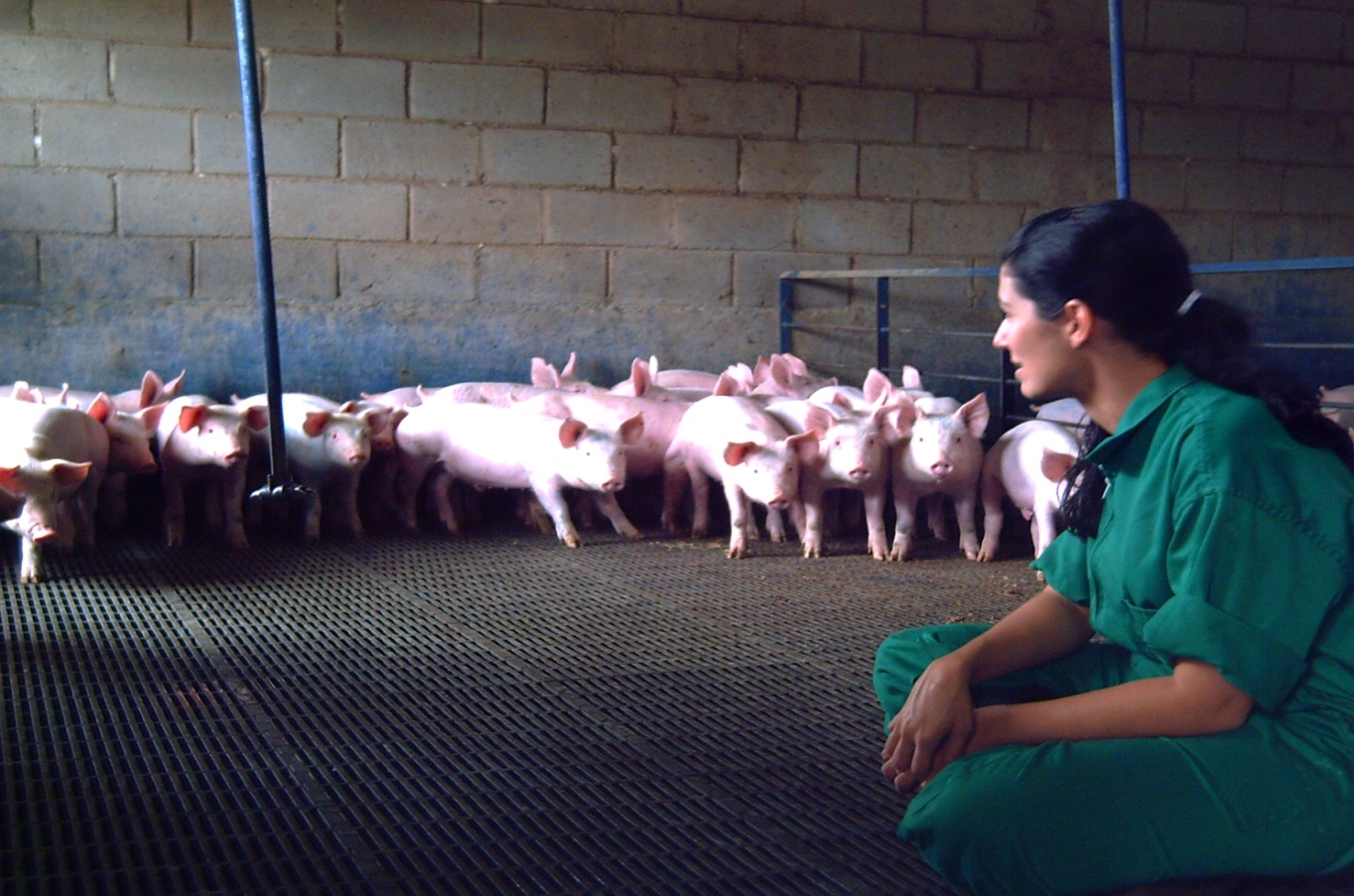 INSTALACIONES…
CERCAS PERIMETRALES:

ENTRADAS
SILOS 
ZONAS DE CARGA
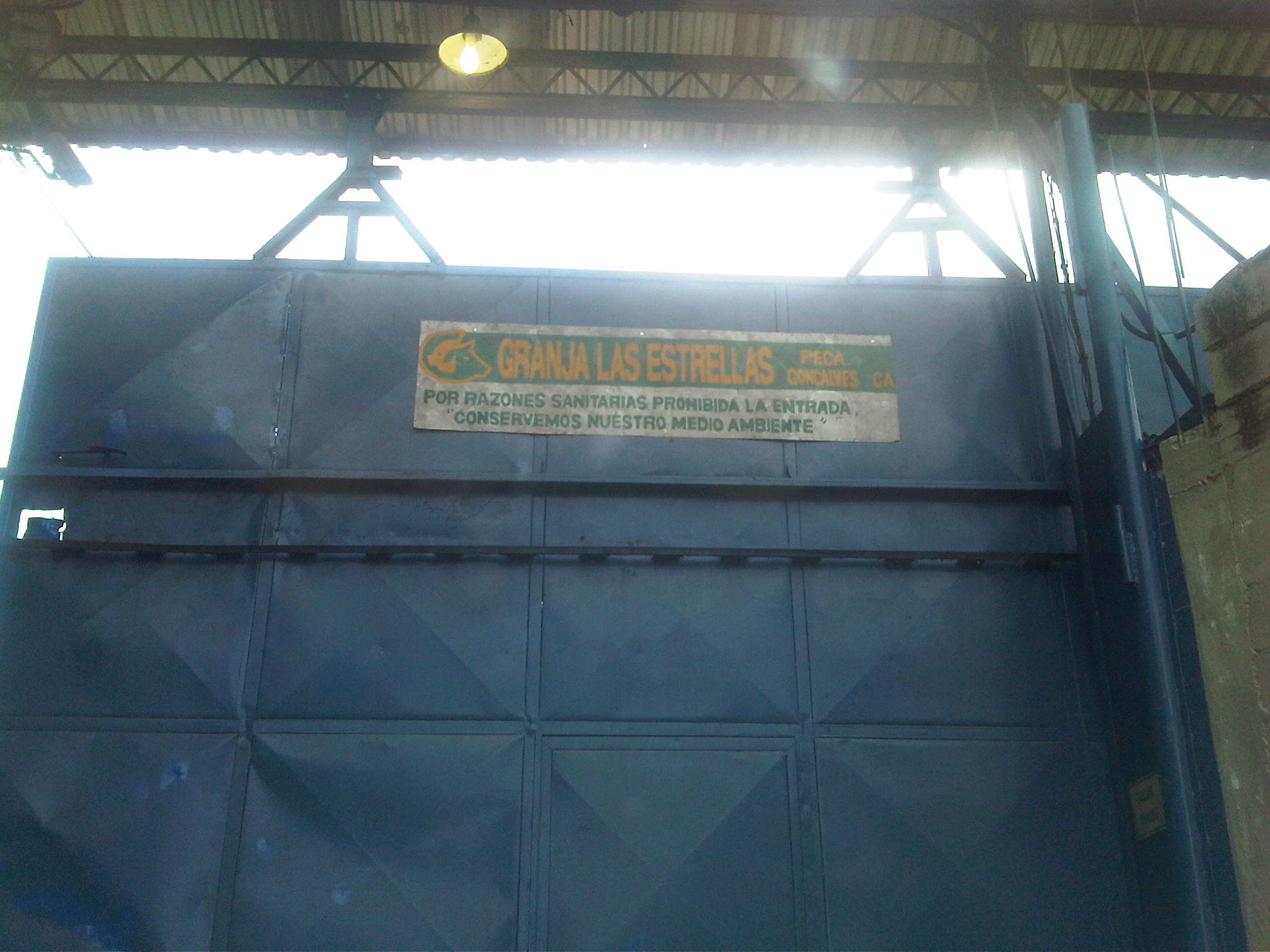 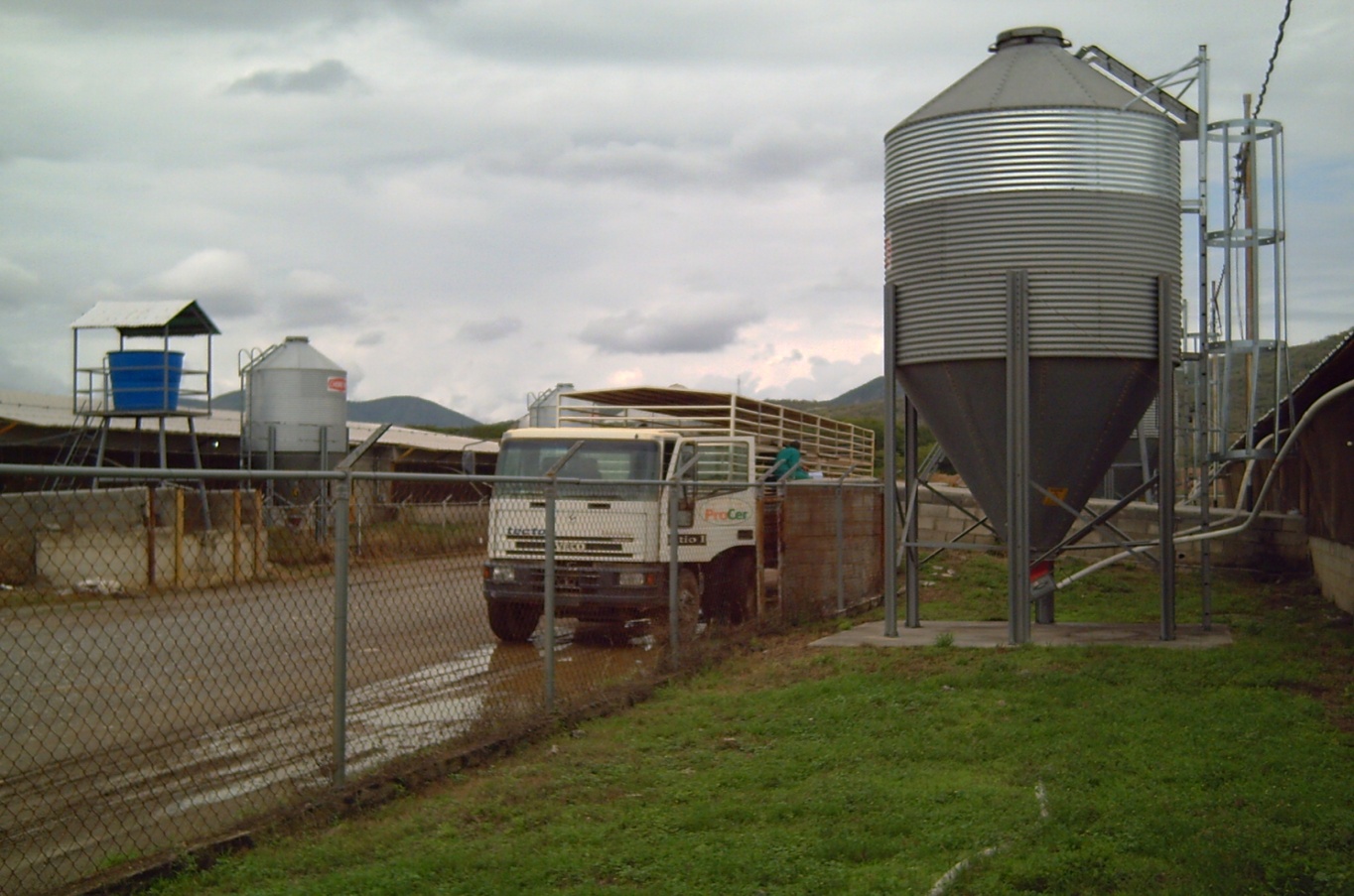 Temperatura Optima de los Cerdos:
18 – 30 C° temperatura óptima animal
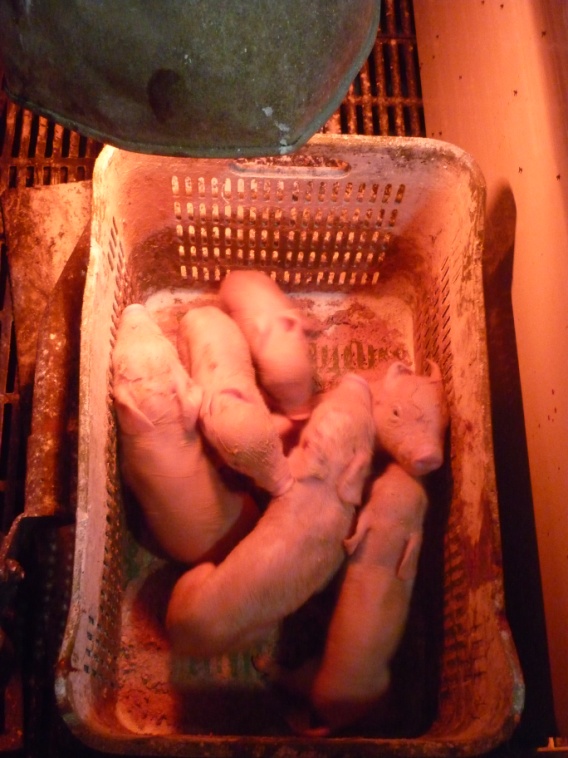 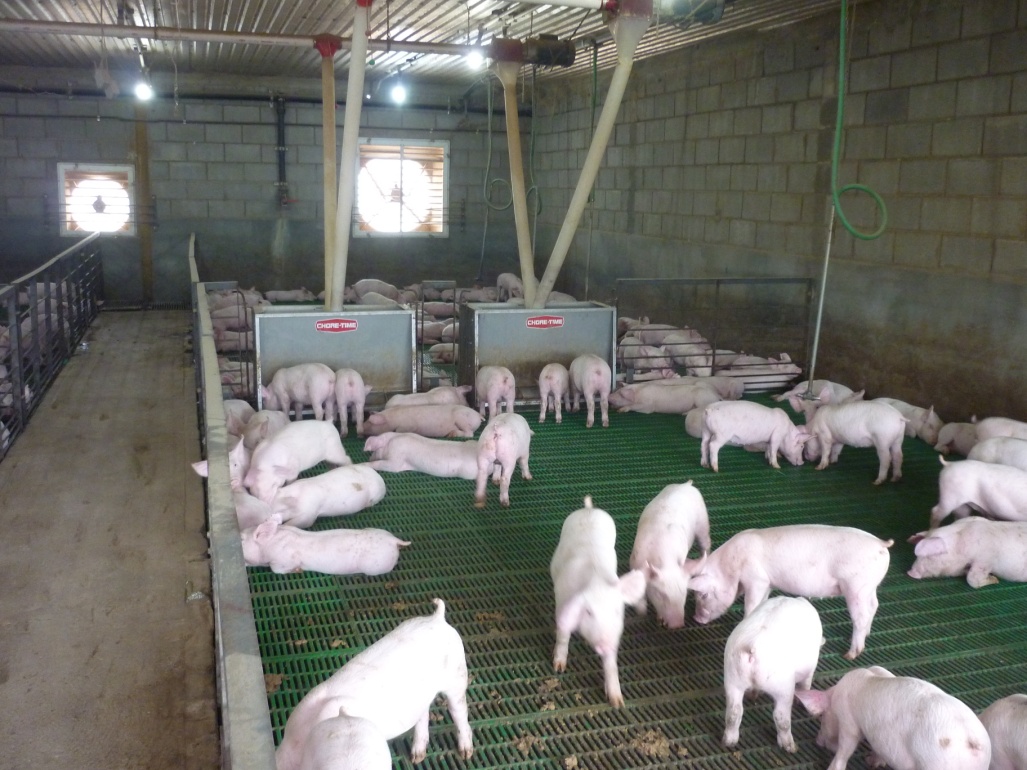 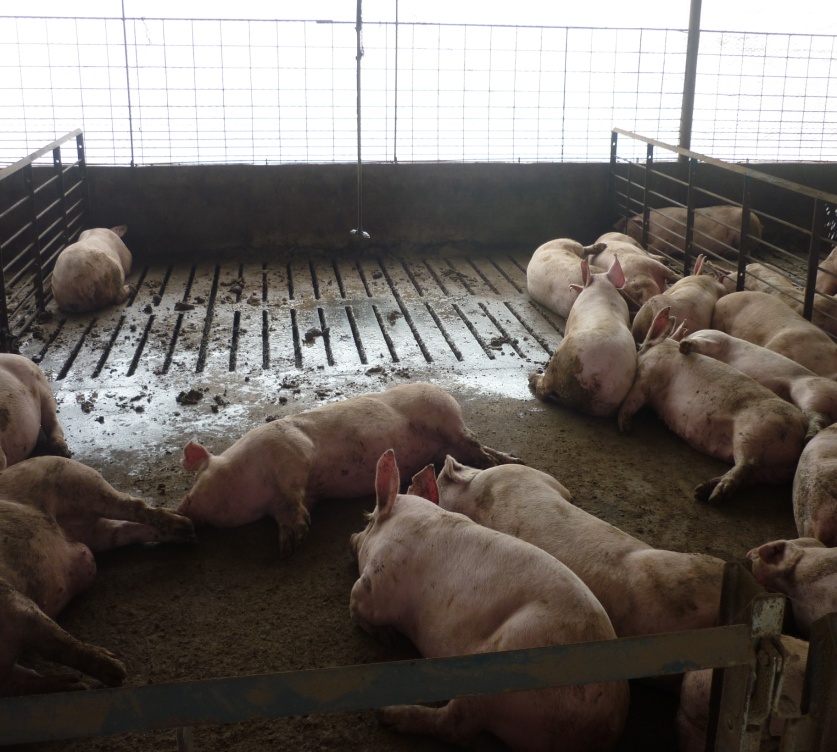 Forma natural de Disipar el Calor corporal en el Cerdo:
Evaporación:  aprox 20%
Conducción:  aprox 3%
Radiación: hasta un 60%
Convección: hasta un 12%
Formas de aislamiento Térmico en clima cálido
Pintar Techos de Blanco
Instalar sistema de Rocío o goteo continuo
Ventilación
 (estática o mecánica)
Sistema de Ambiente Controlado (Túnel de ventilación forzada).
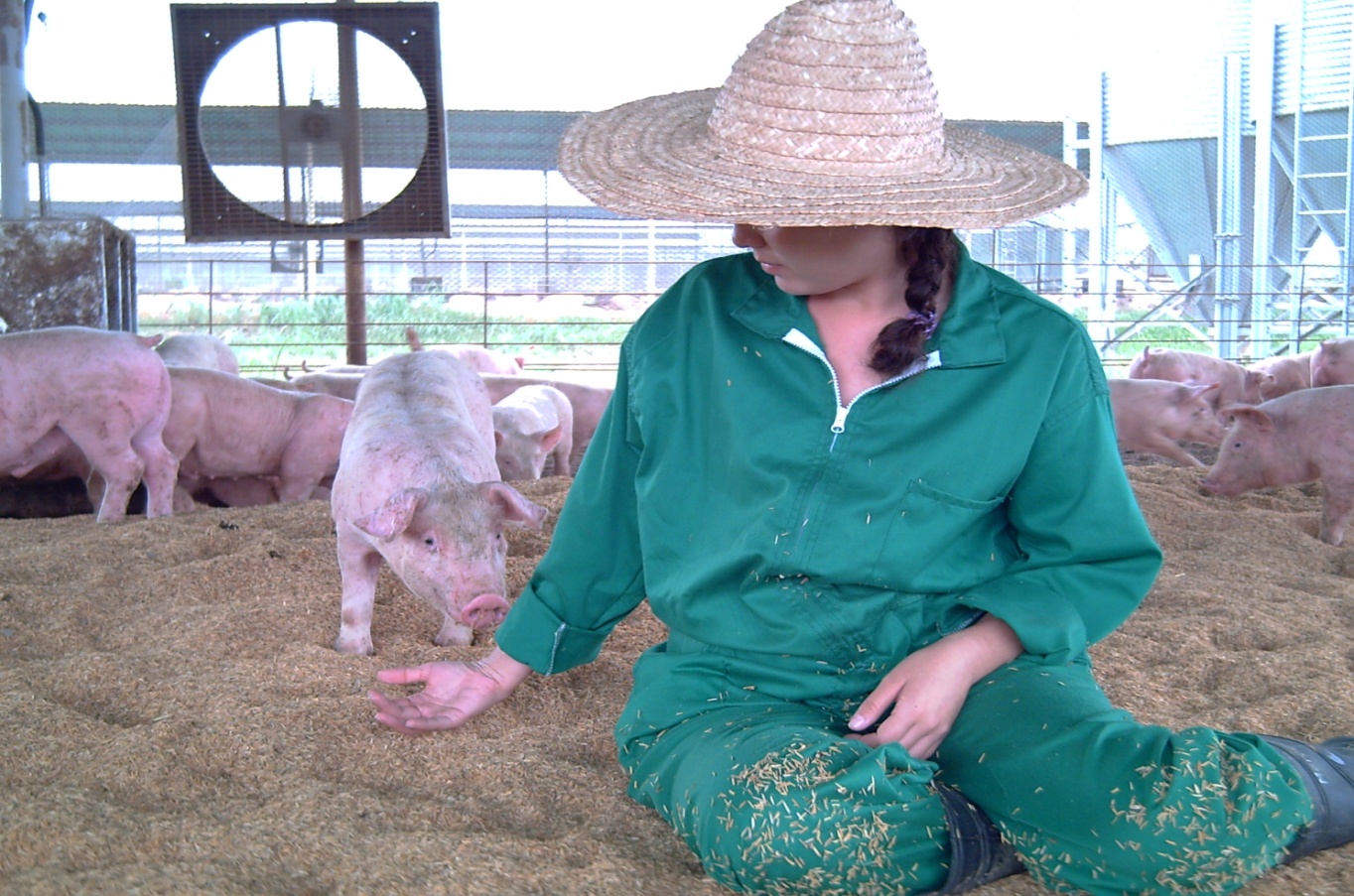 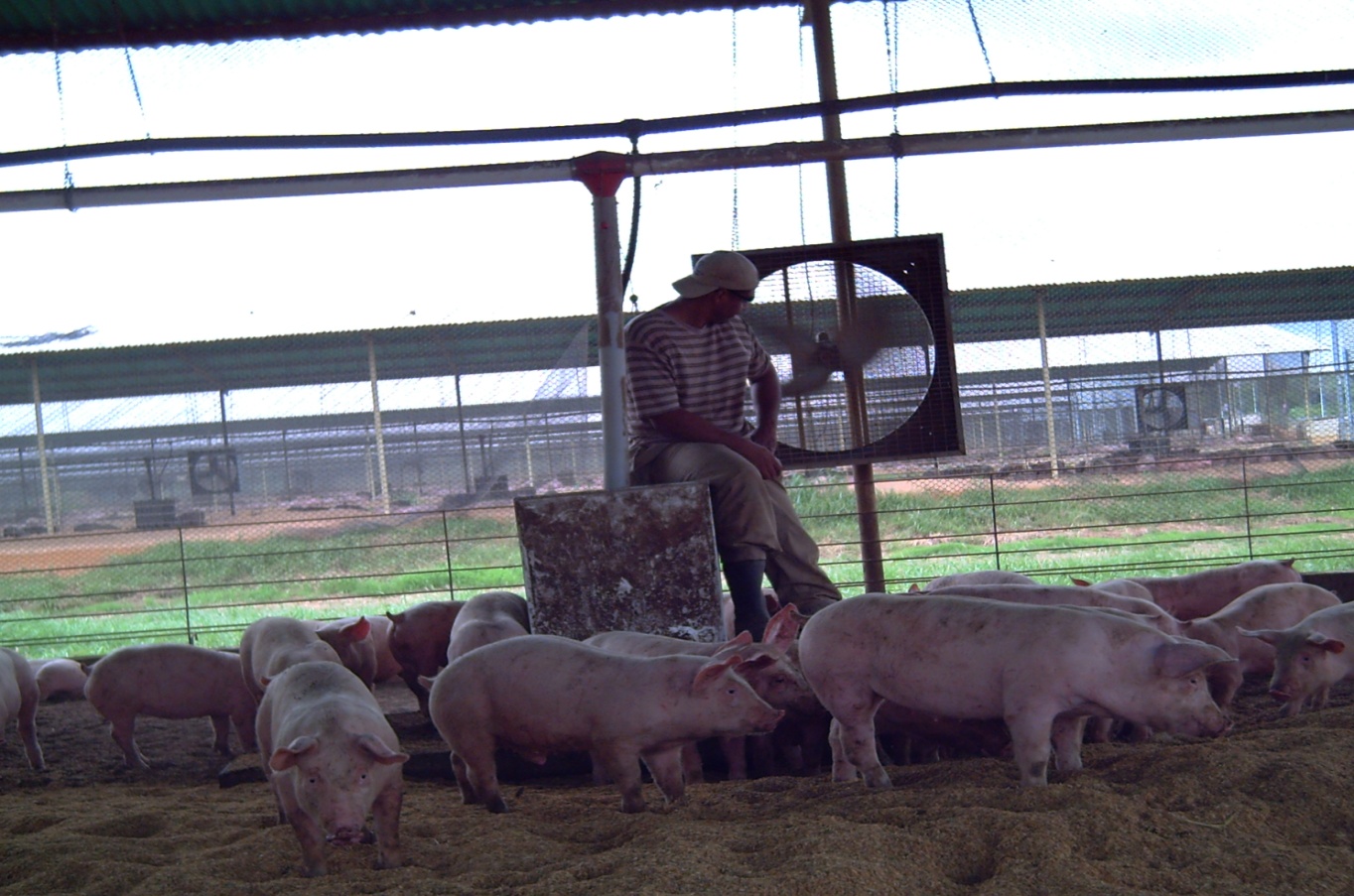 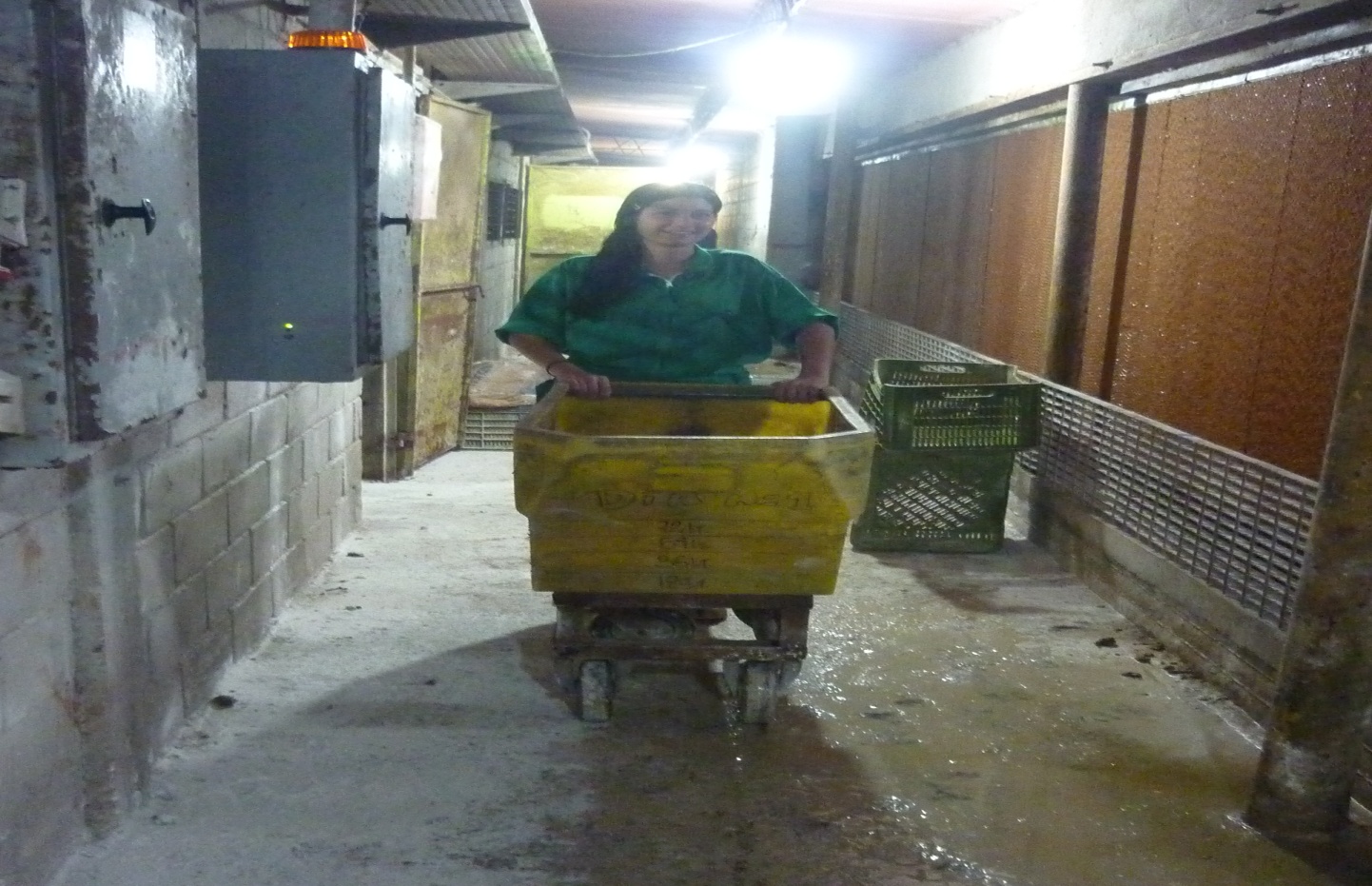 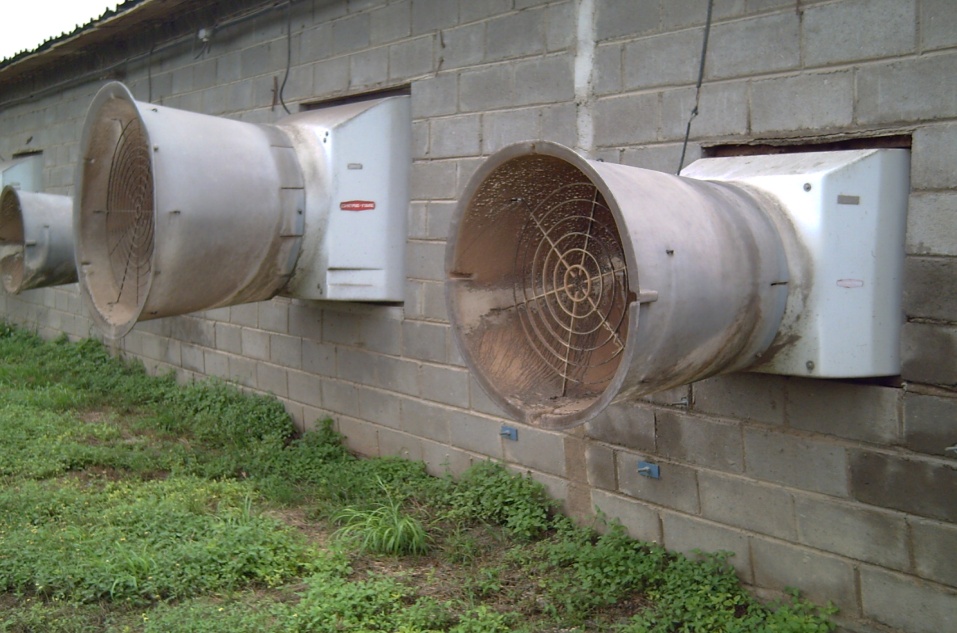 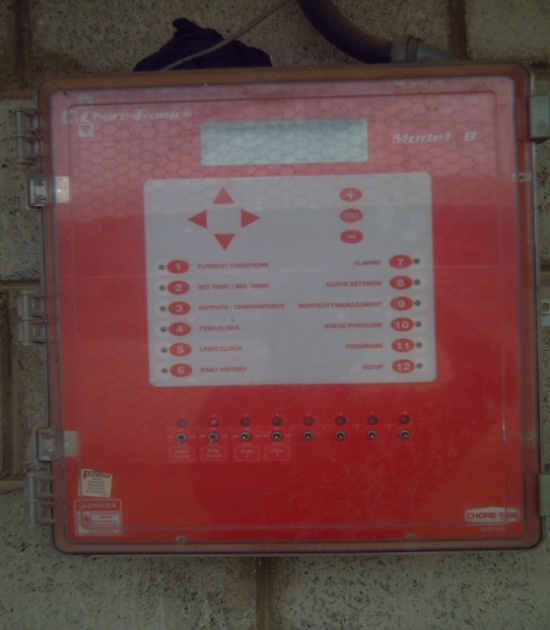 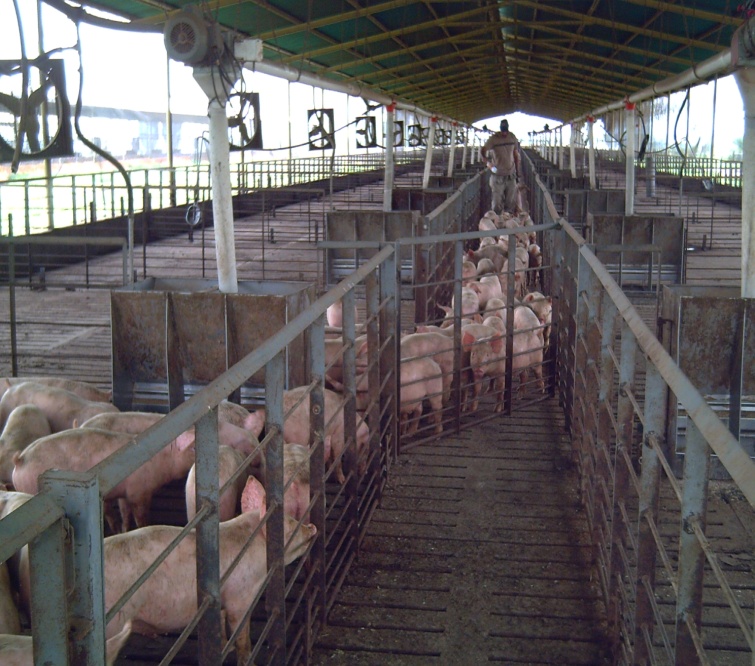 Parámetros Ambientales óptimos en una granja Porcina
Temperatura
Humedad
Gases 
Microorganismos
Ventilación
Polvo
4 patas de la Producción Porcina
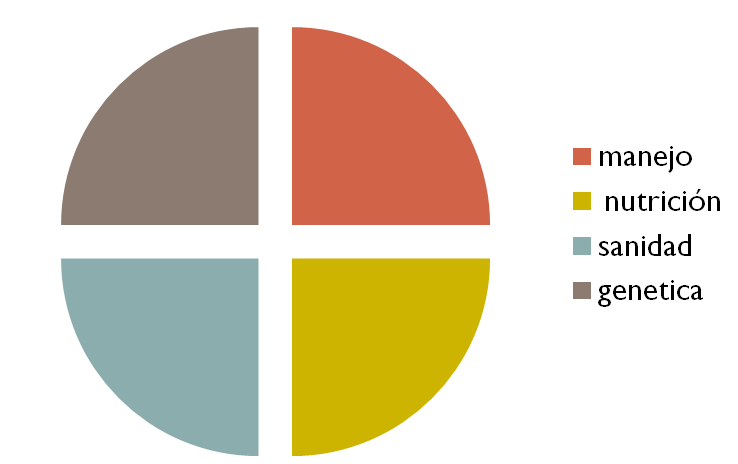 EQUILIBRIO
BIOSEGURIDAD
Conjunto de medidas normas y procedimientos sanitarios destinados a minimizar y controlar riesgos biológicos como la entrada, establecimiento y propagación de agentes patógenos ajenos a un sistema.
ETAPAS DE LA BIOSEGURIDAD
Conceptual (localización)

Estructural (Diseño y construcción)

Operacional (Procedimientos rudimentarios)
Etapa Conceptual (localización)
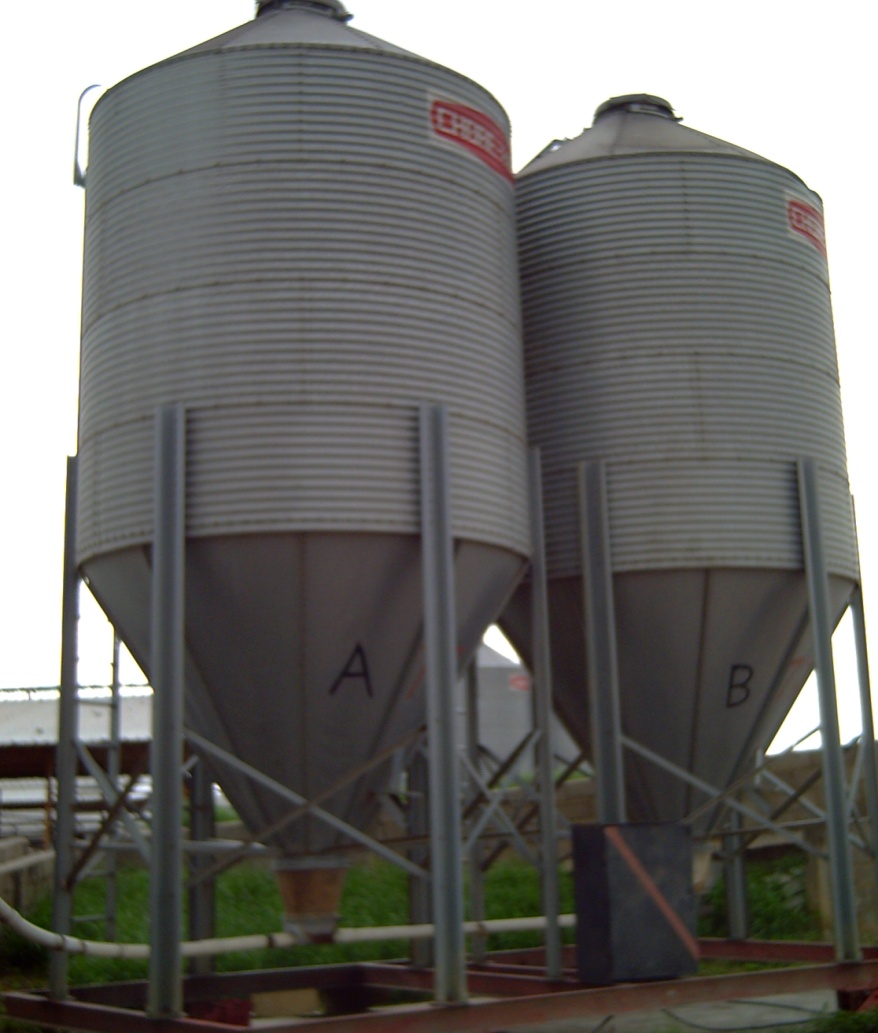 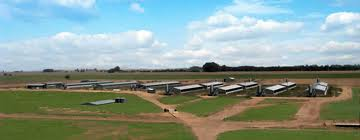 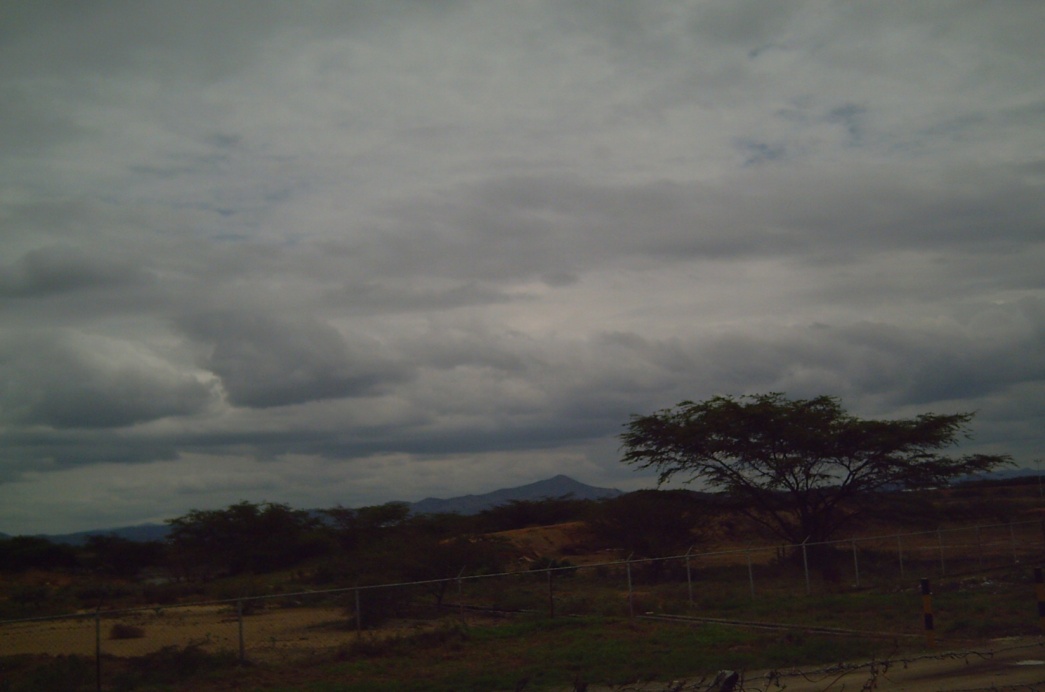 Alejada de industrias y poblados
2 km distancia entre sitios
Silos separados del galpón
Vientos este-oeste
Etapa Estructural (Diseño y construcción)
Cercas perimetrales
Fácil entrada y salida 
Desinfección de vehículos y personal
Buena deposición de cadáveres
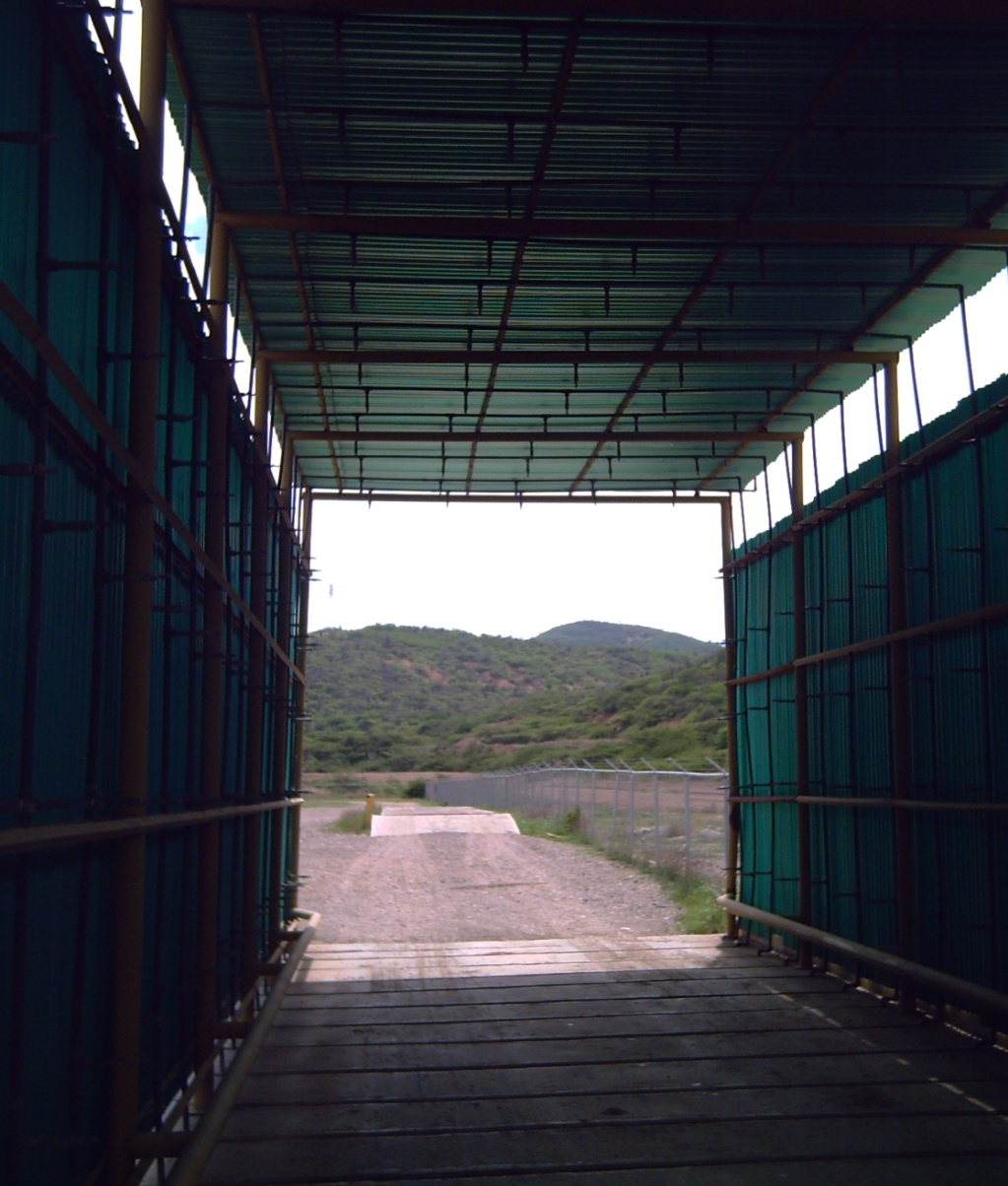 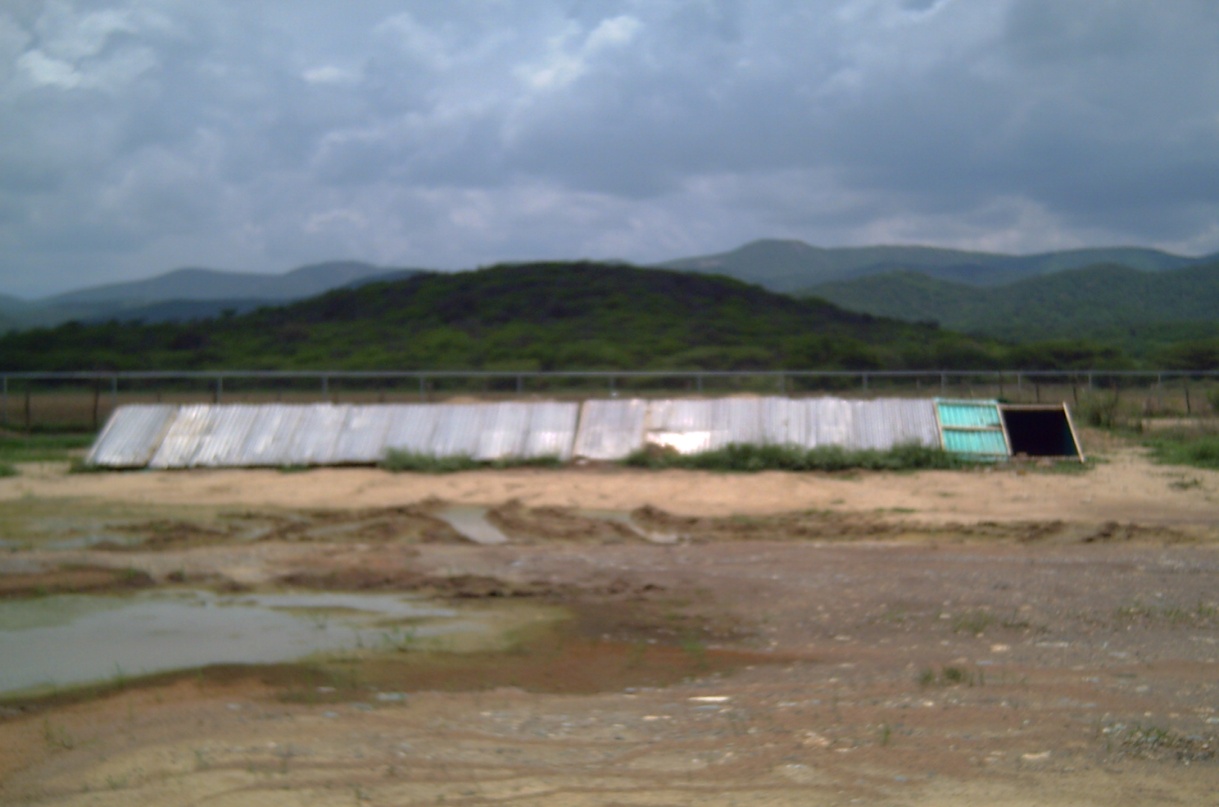 Etapa Operacional (Procedimientos rudimentarios)
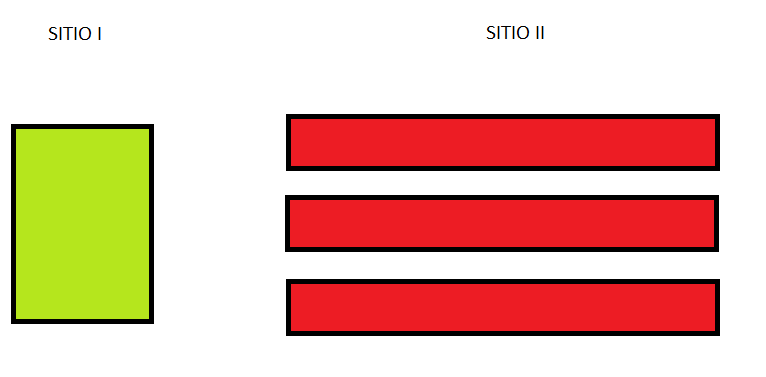 Uso de multisitios
TD- TF
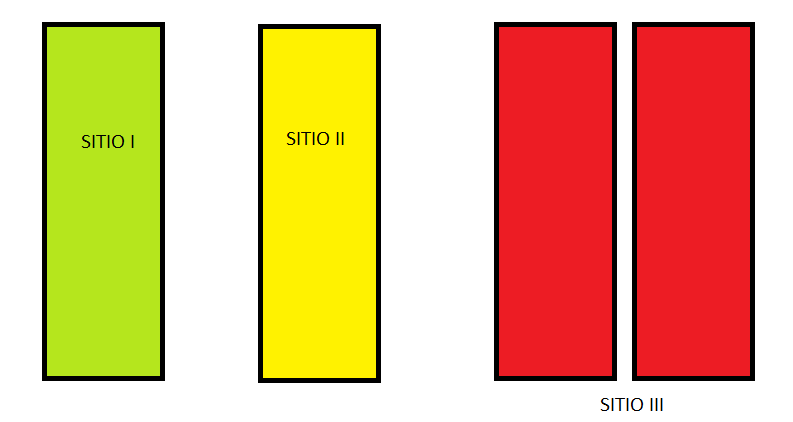 CALCULO DE INSTALACIONES
Planificación de la Producción Porcina
16 semanas
GESTACIÓN
3 – 4 semanas
LACTANCIA
20 – 21 
Semanas
1 semana
VACÍA- PRE SERVICIO
=
CICLO PRODUCTIVO DE UNA CERDA
CALCULO DE INSTALACIONES
Parámetros de producción Porcina
Gestación  115 días
Lactancia:: 21 – 28 días
Intervalo destete- servicio: 1 semana
Días no productivo: 40 días al año max.
Lechones Nacidos Vivos:10- 12
Mortalidad Lactancia: menor: 10%
Mortalidad en iniciación: menor al 2%
Mortalidad en engorde: menor al 1%
CALCULO DE INSTALACIONES
PARTOS/CERDA/AÑO (P/C/A):
2,4 P/C/A
52 semanas
21 semanas
=
1 año: 52 semanas
Ciclo productivo de la cerda: 20- 21 semanas
CALCULO DE INSTALACIONES
Granja La Gran señora,  ubicada en Guárico, manejo en multisitios, tiene 650 hembras en producción, con una lactancia de 4 semanas, promedio de LNV de11, mortalidad en lactancia de 7%.
MATERNIDAD:   JP: Jaulas de  Parto
650 Hembras X 2,4 P/C/A
52 semanas del año
30 Jaulas semanales
JP
=
=
1 semana pre-parto
4 semanas de lactancia
1 semana limpieza y desinfección
6 semanas uso
Jaulas paritorias
CALCULO DE INSTALACIONES
JAULAS DE GESTACION:
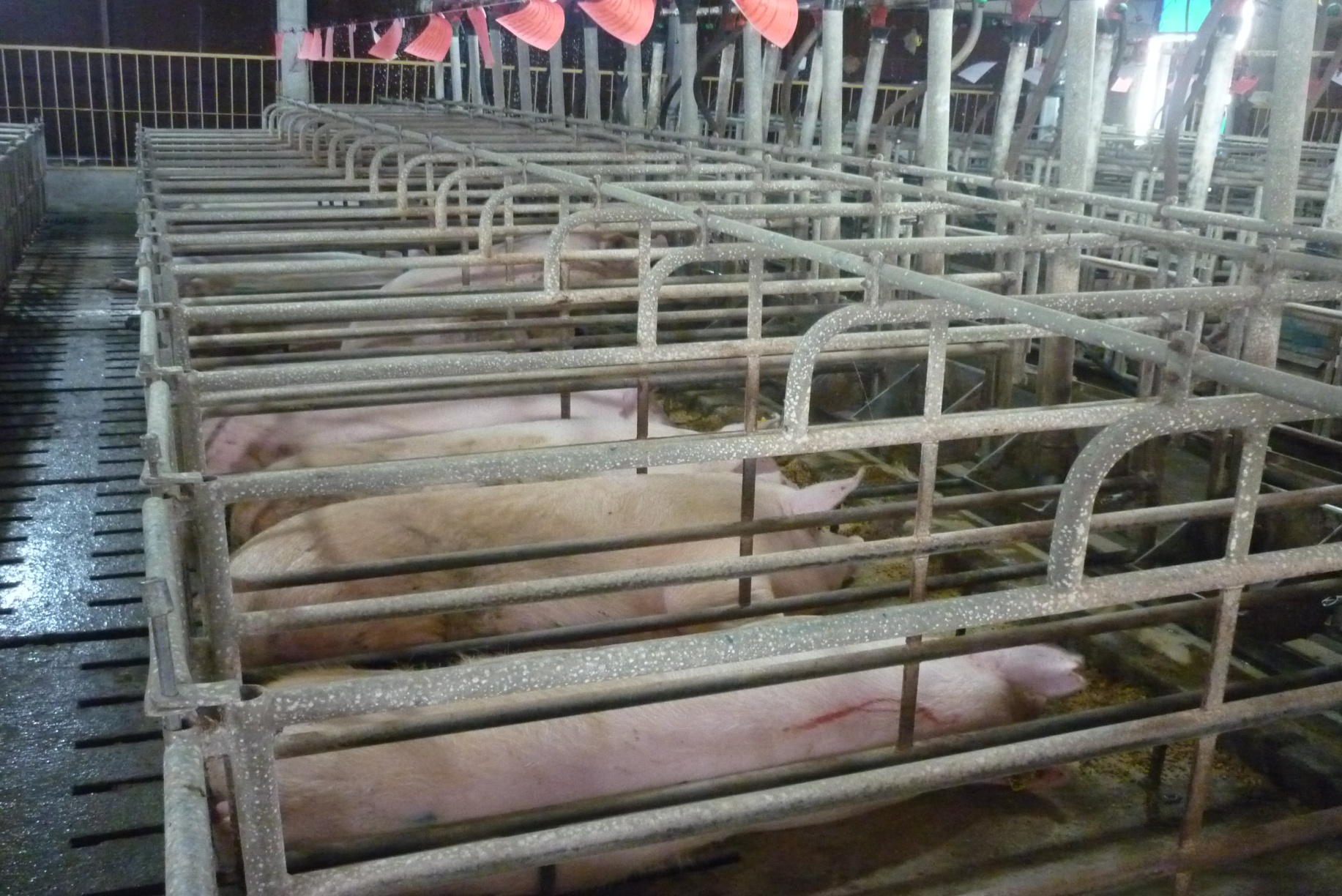 JG = CERDAS EN PRODUCCIÓN – CERDAS EN MATERNIDAD(MES)
JG = 650 cerdas prod. – 120 cerdas mater. = 530
CALCULO DE INSTALACIONES
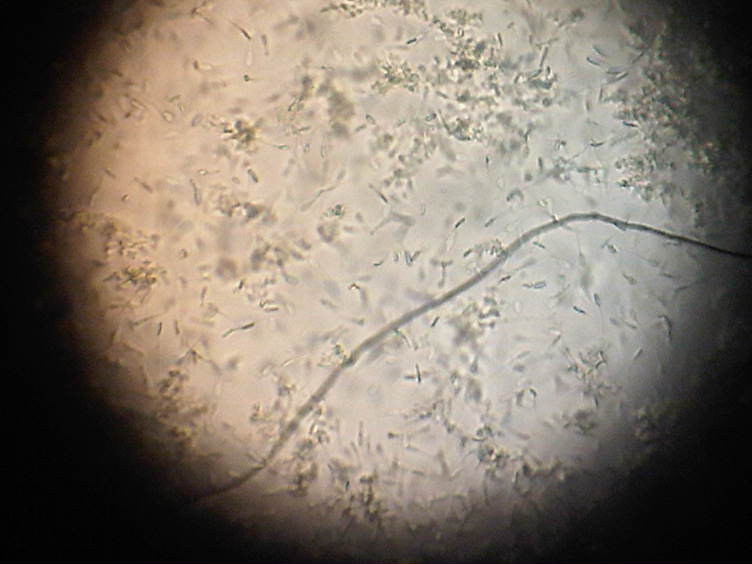 VERRAQUERAS
Monta Natural:  1 MACHO / 20 HEMBRAS
Inseminación Artificial: 1 MACHO/ 100 HEMBRAS
CALCULO DE INSTALACIONES
NECESIDADES
DE ESPACIO              Depende de edad productiva y dimensión
                                 corporal de los animales
FUNCIONALES         # comederos,  bebederos,  áreas para
                                 defecación, área de reposo, etc.
CALCULO DE INSTALACIONES
INICIADOR  (Sitio II)
30 partos X 10 lechones=
11 LNV
100%
x
7%
300
Lechones destetados 
semanalmente
X= 10 Lechones destetados
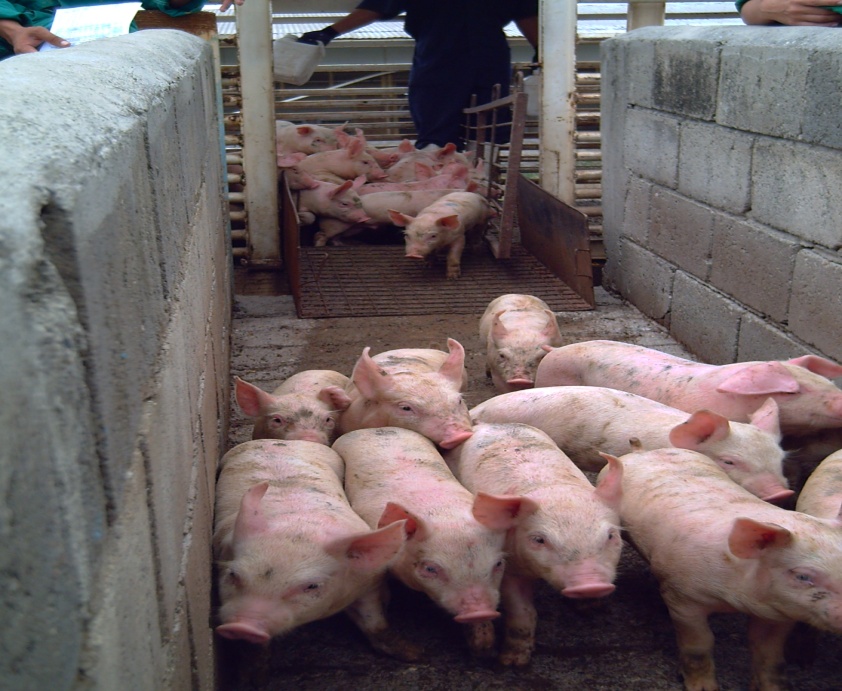 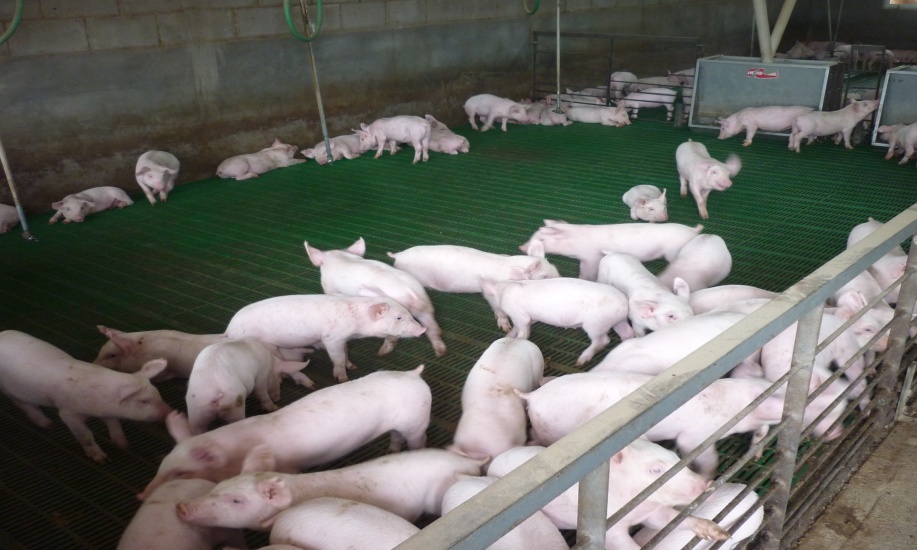 12 corrales de 25 lechones
CALCULO DE INSTALACIONES
ENGORDE (sitio III)
300
100%
x
2%
X=  294 animales
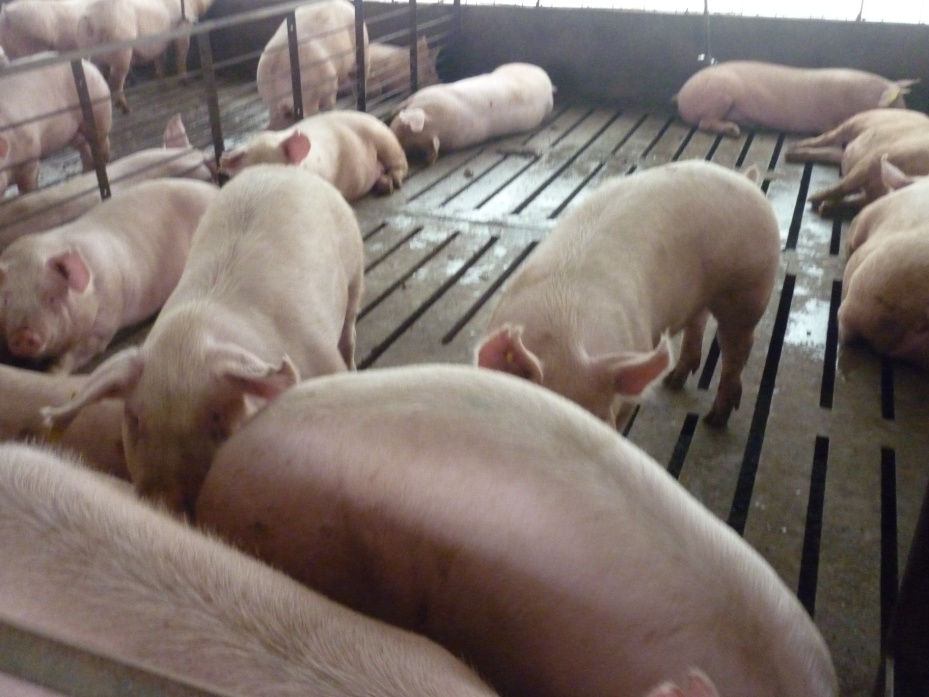 15  Corrales de 20 animales
GRACIAS!